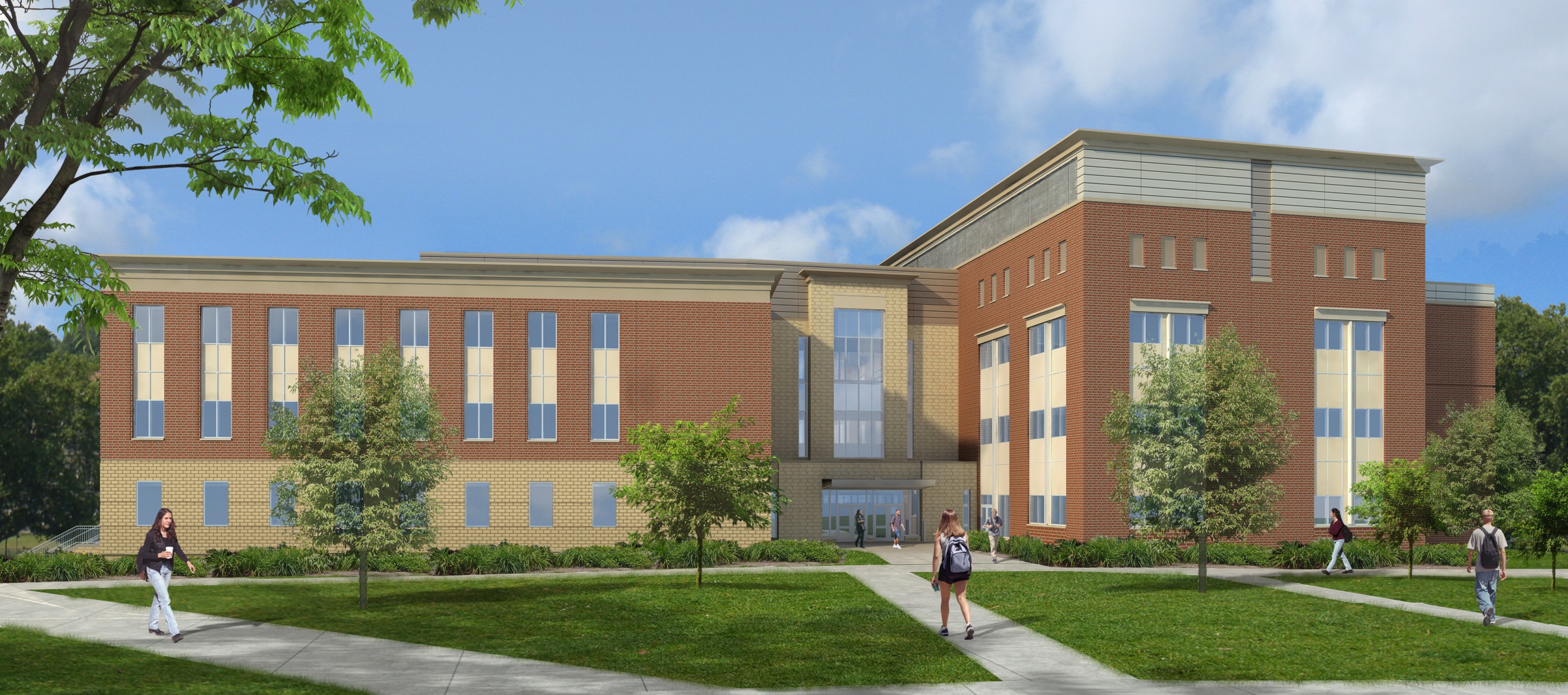 Jeremy Feath
Construction Option
University Engineering Building
Mid-Atlantic University, United States
(Courtesy of Owner)
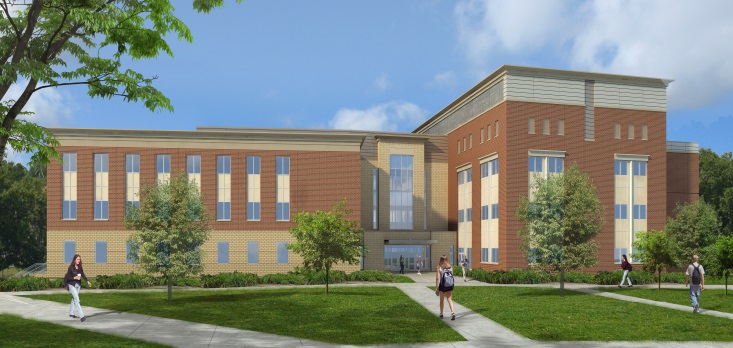 Project Overview
Jeremy Feath
Construction Option
University Engineering Building
Mid-Atlantic University, United States
Project Overview

Analysis 1: Clean Room Coordination
Background
Project Organization Results
Coordination Results

Analysis 2: Roof System Redesign
Background
Schedule Results
Cost Comparison
Structural Breadth

Analysis 3: Underground Spring
Background
Results
Mechanical Breadth

Analysis 4: FM Information Delivery

Final Recommendations

Acknowledgements
Location: Mid-Atlantic, United States
Size: 95,000 SF
Project Cost: $43 million
Delivery Method: Design-Bid-Build
Project Duration: Jan. 2013 – Jan. 2015
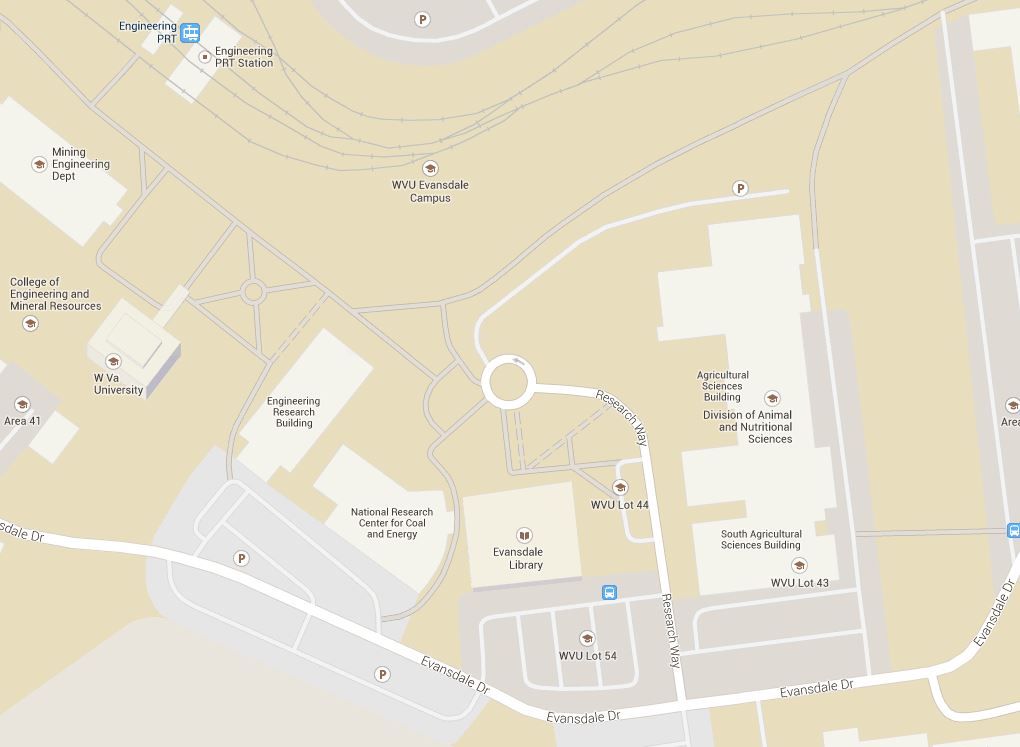 (Courtesy of Google Maps)
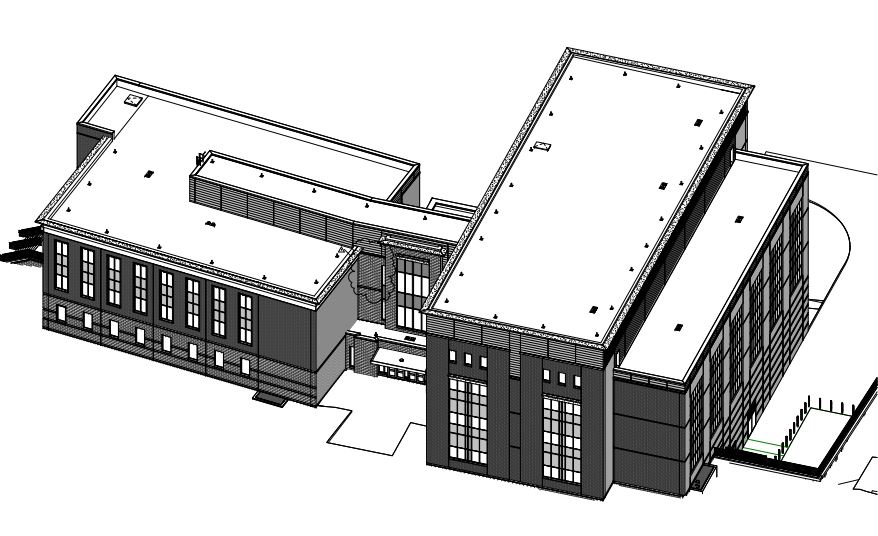 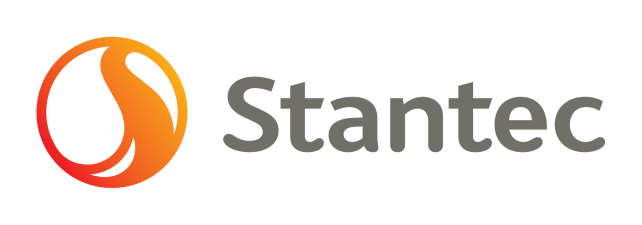 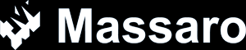 Owner: Mid-Atlantic University
Design Architect: Stantec Arch. Inc.
General Contractor: Massaro Const.
(Courtesy of Stantec)
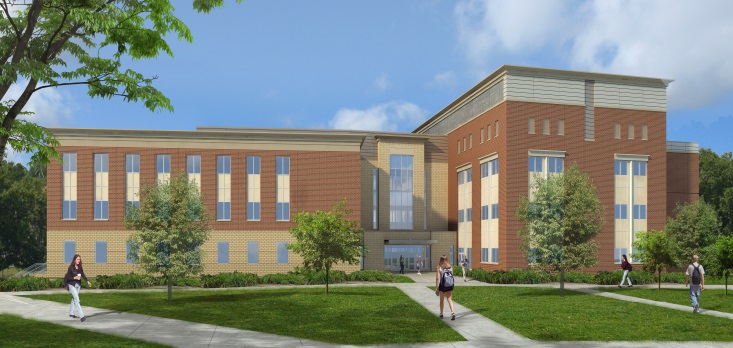 Project Overview
Jeremy Feath
Construction Option
University Engineering Building
Mid-Atlantic University, United States
Project Overview

Analysis 1: Clean Room Coordination
Background
Project Organization Results
Coordination Results

Analysis 2: Roof System Redesign
Background
Schedule Results
Cost Comparison
Structural Breadth

Analysis 3: Underground Spring
Background
Results
Mechanical Breadth

Analysis 4: FM Information Delivery

Final Recommendations

Acknowledgements
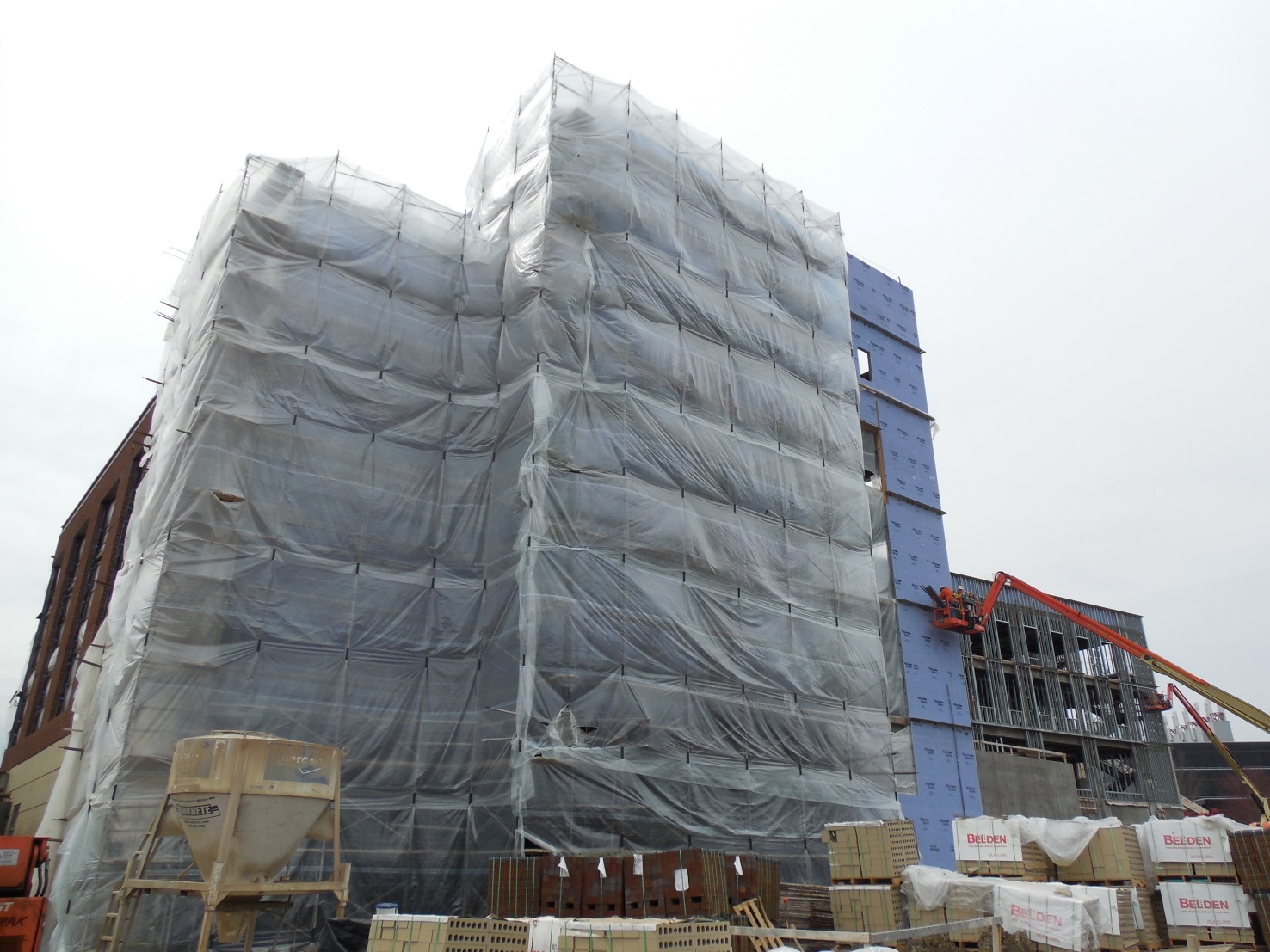 Analysis 3: Underground Spring
Propose an alternative to the permanent sump pump to manage the underground spring located underneath the UEB’s foundation
Analysis 4: FM Information Delivery
Research and study the methods of information delivery from CM to FM and utilizing that information to manage facilities
Analysis 1: Clean Room Coordination
Reorganize project organization chart, along with creating and analyzing Clean Room coordination schedule & process
Analysis 2: Roof System Redesign
Propose a feasible alternative to the Fully-Adhered TPO roof system
(Courtesy of Jeremy Feath)
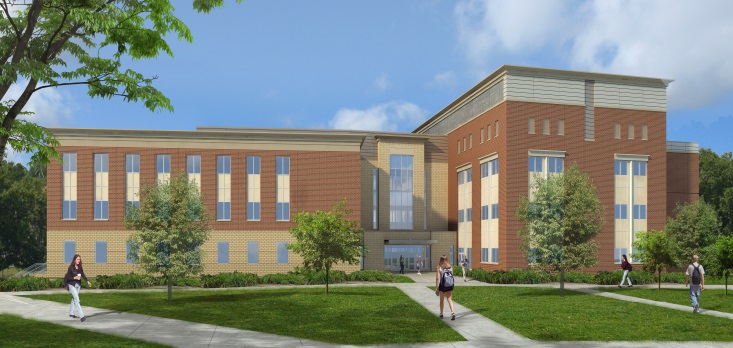 Analysis 1
Jeremy Feath
Construction Option
University Engineering Building
Mid-Atlantic University, United States
Project Overview

Analysis 1: Clean Room Coordination
Background
Project Organization Results
Coordination Results

Analysis 2: Roof System Redesign
Background
Schedule Results
Cost Comparison
Structural Breadth

Analysis 3: Underground Spring
Background
Results
Mechanical Breadth

Analysis 4: FM Information Delivery

Final Recommendations

Acknowledgements
Analysis 1:
Clean Room Coordination
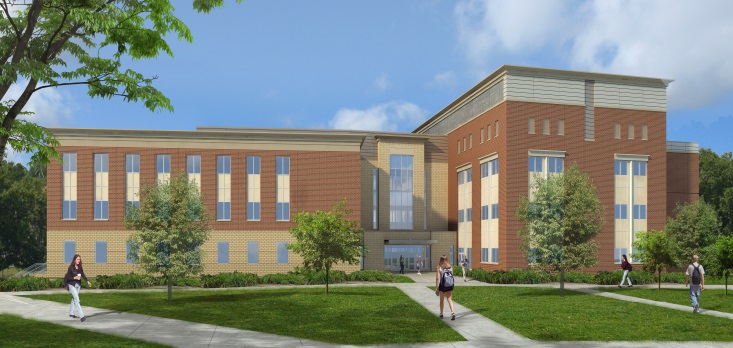 Background
Analysis 1
Clean Room Coordination
University Engineering Building
Mid-Atlantic University, United States
Project Overview

Analysis 1: Clean Room Coordination
Background
Project Organization Results
Coordination Results

Analysis 2: Roof System Redesign
Background
Schedule Results
Cost Comparison
Structural Breadth

Analysis 3: Underground Spring
Background
Results
Mechanical Breadth

Analysis 4: FM Information Delivery

Final Recommendations

Acknowledgements
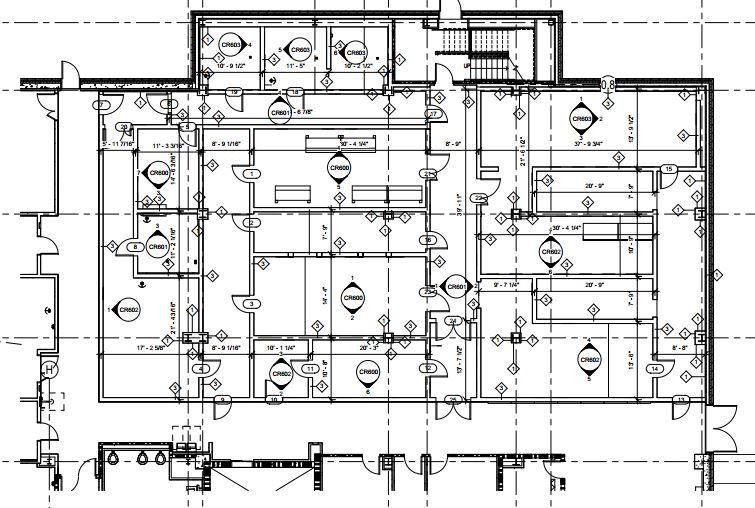 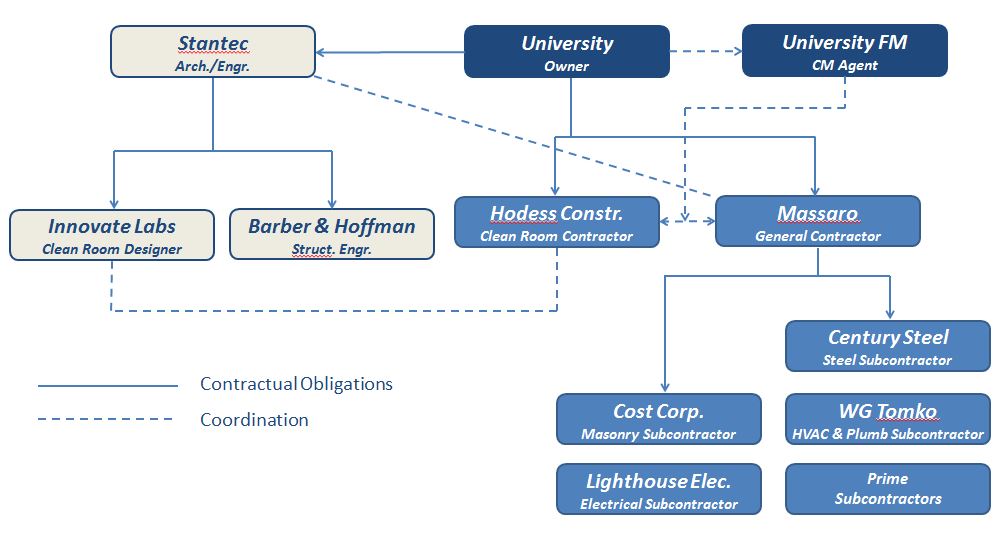 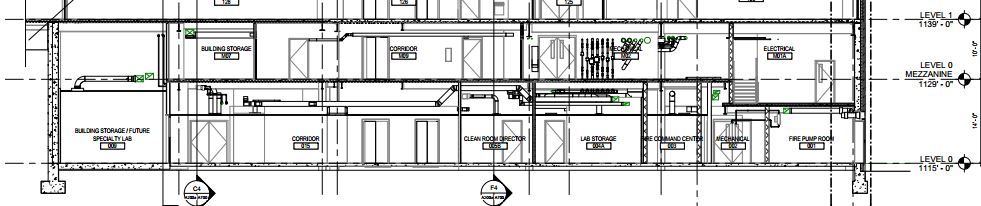 (Courtesy of Stantec)
Problem Identification:
Both Massaro and Hodess have separate contracts w/ the Owner
Coordination for the Clean Room is extremely intensive
Scopes of Work
Constructability
(Courtesy of Jeremy Feath)
(Courtesy of Stantec)
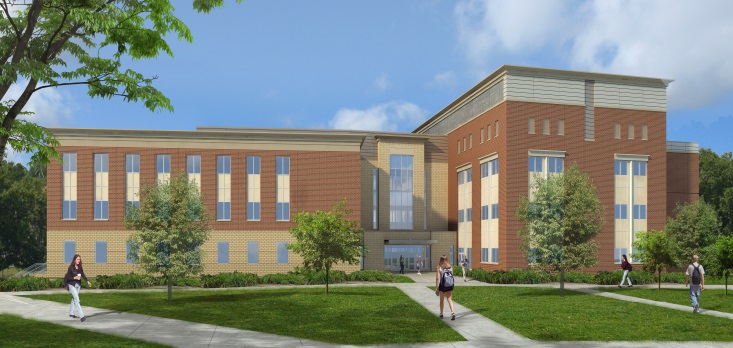 Project Organization
Analysis 1
Clean Room Coordination
University Engineering Building
Mid-Atlantic University, United States
Project Overview

Analysis 1: Clean Room Coordination
Background
Project Organization Results
Coordination Results

Analysis 2: Roof System Redesign
Background
Schedule Results
Cost Comparison
Structural Breadth

Analysis 3: Underground Spring
Background
Results
Mechanical Breadth

Analysis 4: FM Information Delivery

Final Recommendations

Acknowledgements
Original Contractual Obligations:
Hodess used for Design Coordination, contracted to Owner at time
Massaro chosen as General Contractor, contracted to Owner
Owner unsuccessfully attempted to transfer Hodess’ contract to Massaro
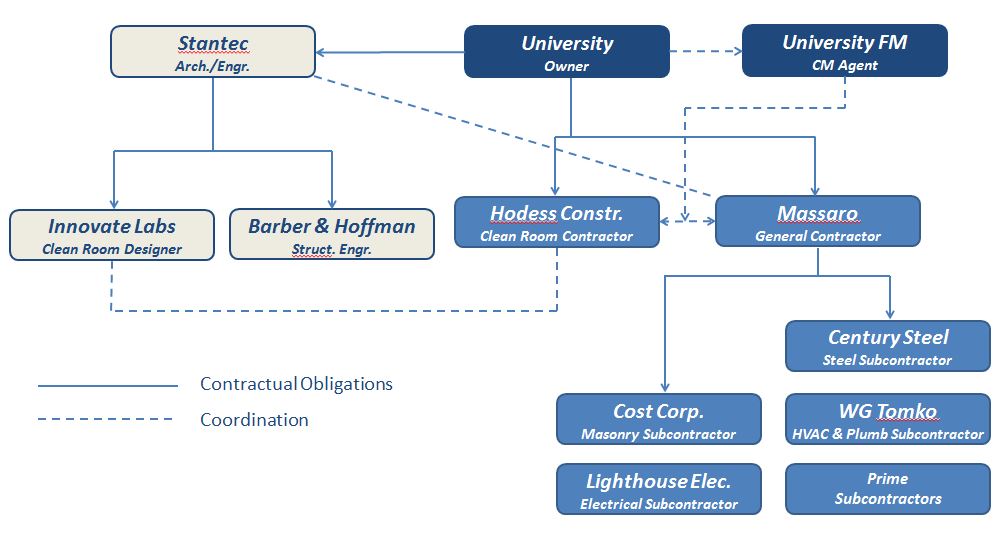 Original Design-Bid-Build
Hodess contract w/ Owner
(Courtesy of Jeremy Feath)
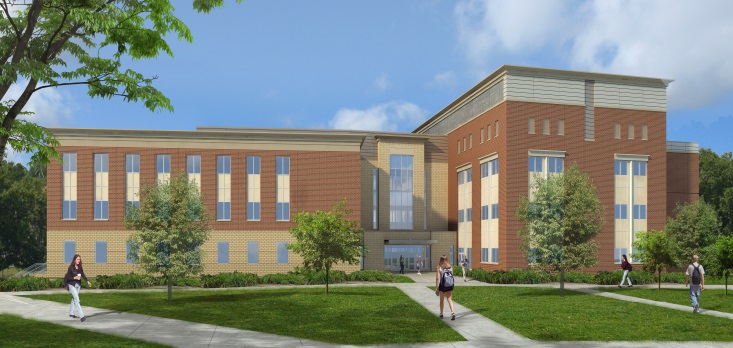 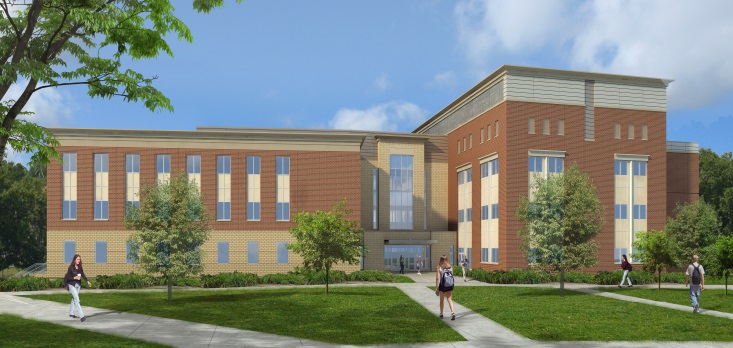 Project Overview
Project Organization
Jeremy Feath
Construction Option
Analysis 1
Clean Room Coordination
University Engineering Building
Mid-Atlantic University, United States
University Engineering Building
Mid-Atlantic University, United States
Project Overview

Analysis 1: Clean Room Coordination

Analysis 2: Roof System Redesign

Analysis 3: Underground Spring

Analysis 4: FM Information Delivery

Final Recommendations

Acknowledgements
Project Overview

Analysis 1: Clean Room Coordination
Background
Project Organization Results
Coordination Results

Analysis 2: Roof System Redesign
Background
Schedule Results
Cost Comparison
Structural Breadth

Analysis 3: Underground Spring
Background
Results
Mechanical Breadth

Analysis 4: FM Information Delivery

Final Recommendations

Acknowledgements
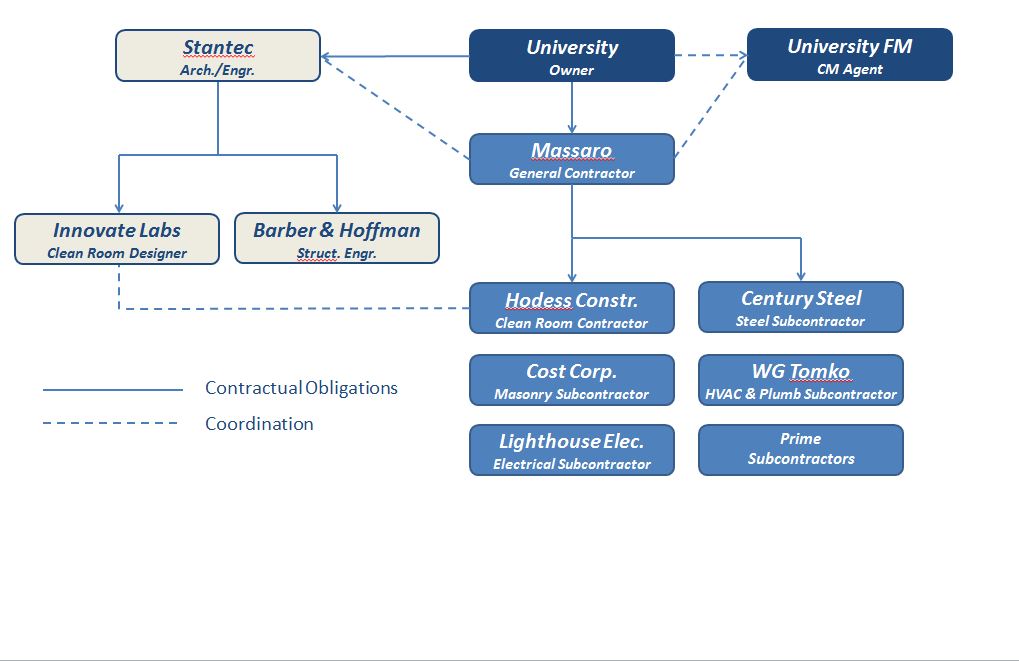 Original Contractual Obligations:
Hodess used for Design Coordination, contracted to Owner at time
Massaro chosen as General Contractor, contracted to Owner
Owner unsuccessfully attempted to transfer Hodess’ contract to Massaro
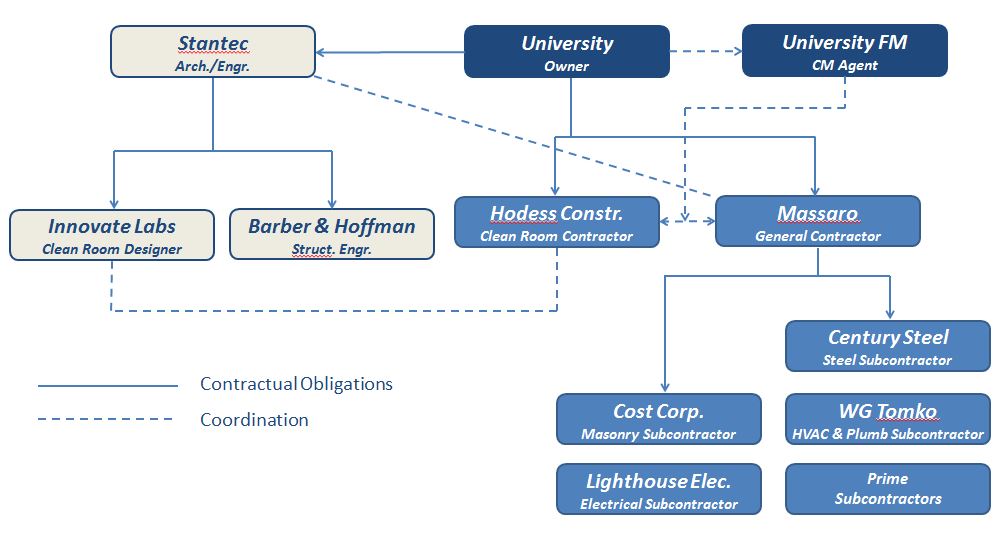 New Contractual Obligations:
Hodess has preconstruction contract with Owner
Massaro awarded bid, contract with the Owner
Hodess now acts as a subcontractor, construction contract with Massaro
Original Design-Bid-Build
Hodess contract w/ Owner
New Design-Bid-Build
Hodess contract w/ Massaro
(Courtesy of Jeremy Feath)
(Courtesy of Jeremy Feath)
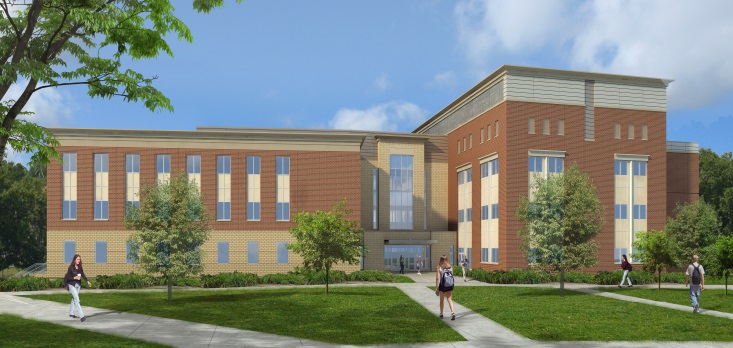 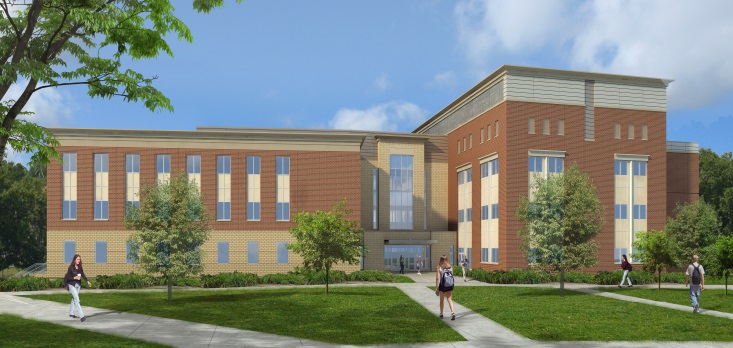 Project Overview
Clean Room Coordination
Jeremy Feath
Construction Option
Analysis 1
Clean Room Coordination
University Engineering Building
Mid-Atlantic University, United States
University Engineering Building
Mid-Atlantic University, United States
Project Overview

Analysis 1: Clean Room Coordination

Analysis 2: Roof System Redesign

Analysis 3: Underground Spring

Analysis 4: FM Information Delivery

Final Recommendations

Acknowledgements
Project Overview

Analysis 1: Clean Room Coordination
Background
Project Organization Results
Coordination Results

Analysis 2: Roof System Redesign
Background
Schedule Results
Cost Comparison
Structural Breadth

Analysis 3: Underground Spring
Background
Results
Mechanical Breadth

Analysis 4: FM Information Delivery

Final Recommendations

Acknowledgements
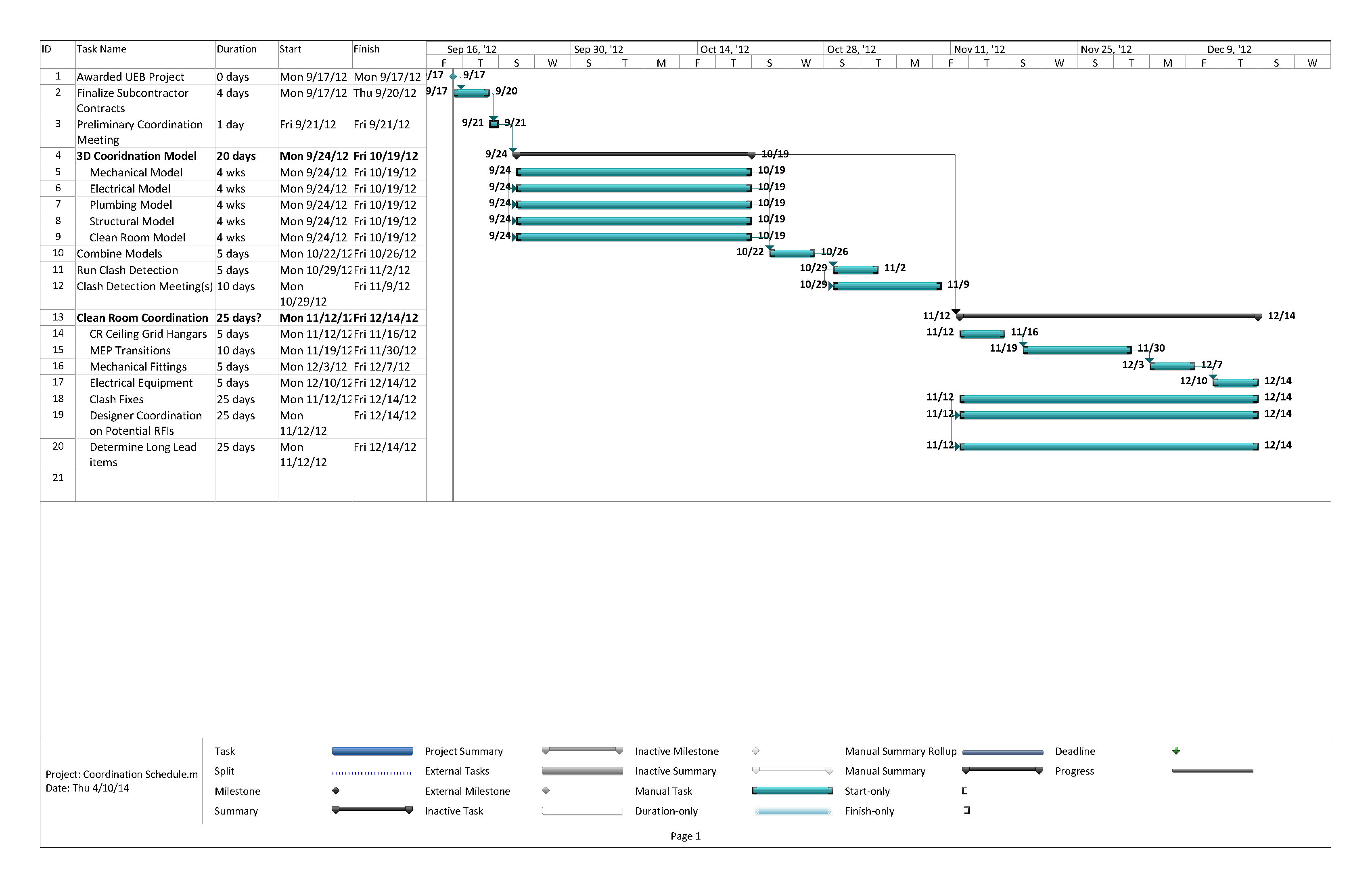 Problem Areas:
Clean Room Light Fixtures
Mezzanine AHUs
Clean Room Ceiling Grid
(Courtesy of Jeremy Feath)
(Courtesy of Jeremy Feath)
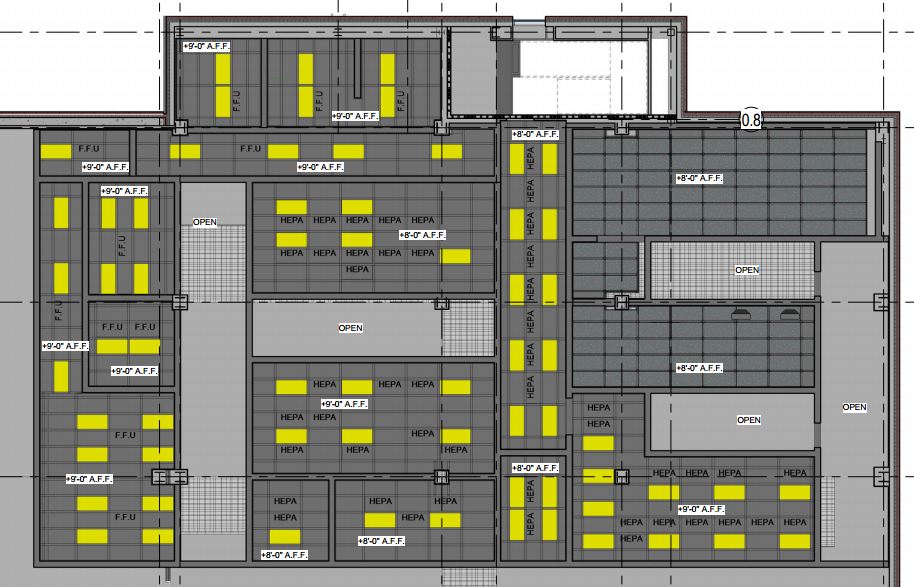 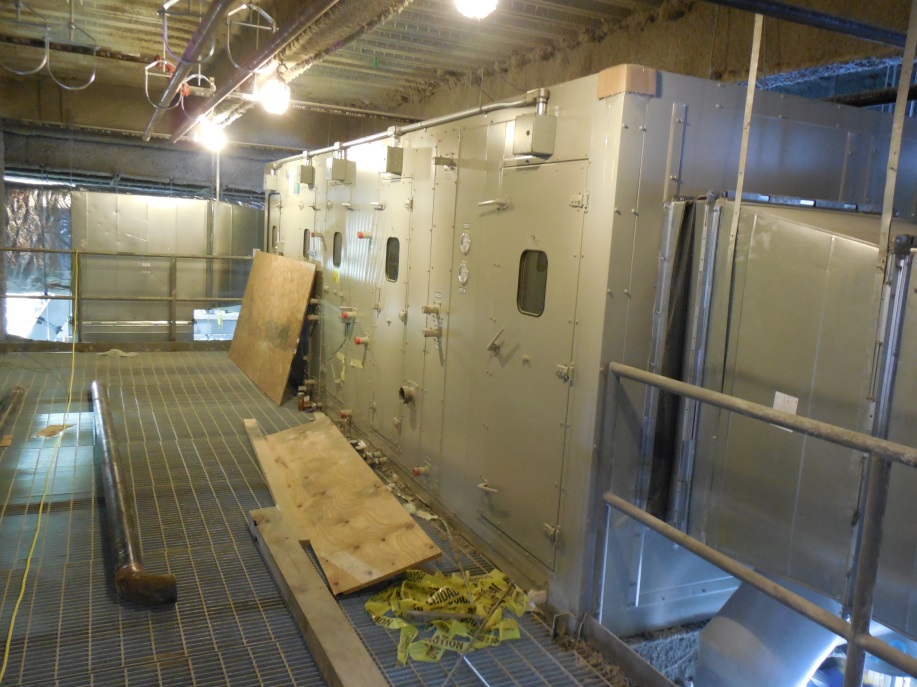 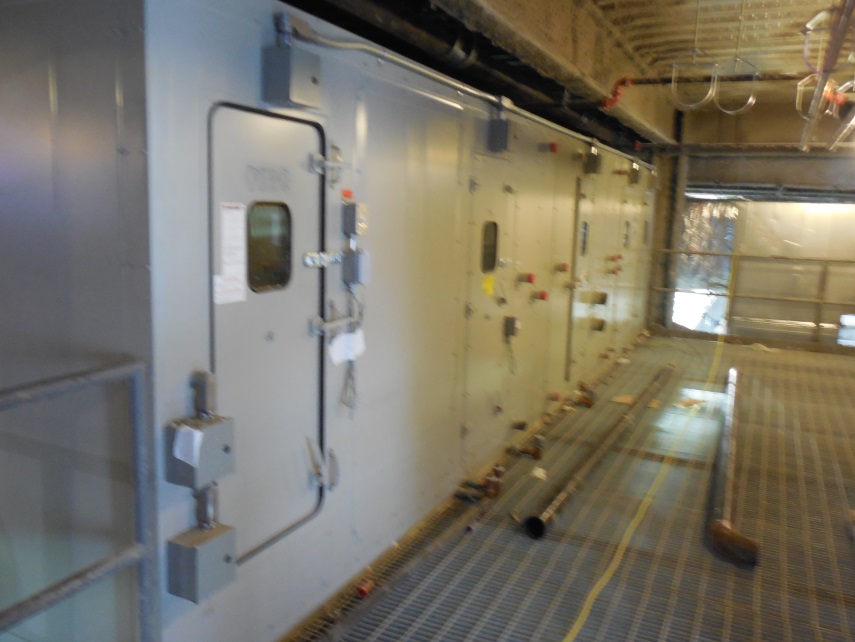 (Courtesy of Jeremy Feath)
(Courtesy of Stantec)
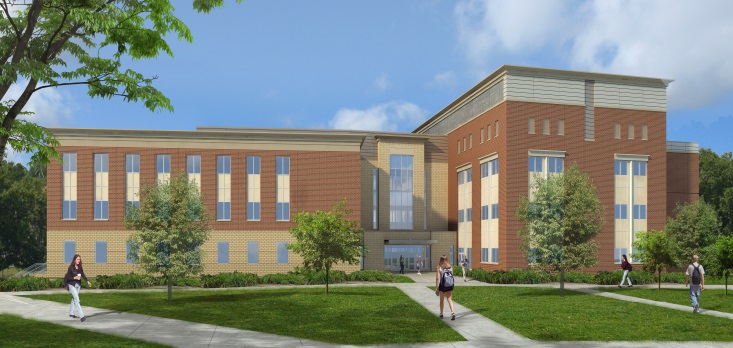 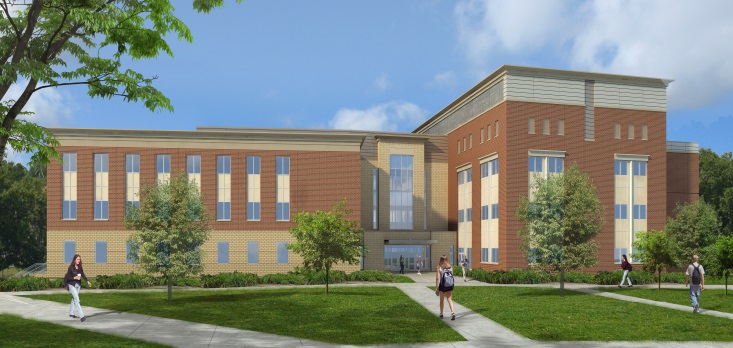 Project Overview
Clean Room Coordination
Jeremy Feath
Construction Option
Analysis 1
Clean Room Coordination
University Engineering Building
Mid-Atlantic University, United States
University Engineering Building
Mid-Atlantic University, United States
Project Overview

Analysis 1: Clean Room Coordination

Analysis 2: Roof System Redesign

Analysis 3: Underground Spring

Analysis 4: FM Information Delivery

Final Recommendations

Acknowledgements
Project Overview

Analysis 1: Clean Room Coordination
Background
Project Organization Results
Coordination Results

Analysis 2: Roof System Redesign
Background
Schedule Results
Cost Comparison
Structural Breadth

Analysis 3: Underground Spring
Background
Results
Mechanical Breadth

Analysis 4: FM Information Delivery

Final Recommendations

Acknowledgements
Tools:
3D Model Coordination
Hodess  Precon experience
Early Problem Identification
Savings:
Less RFIs, COs
Fewer Constructability Problems
Potential Schedule  Savings
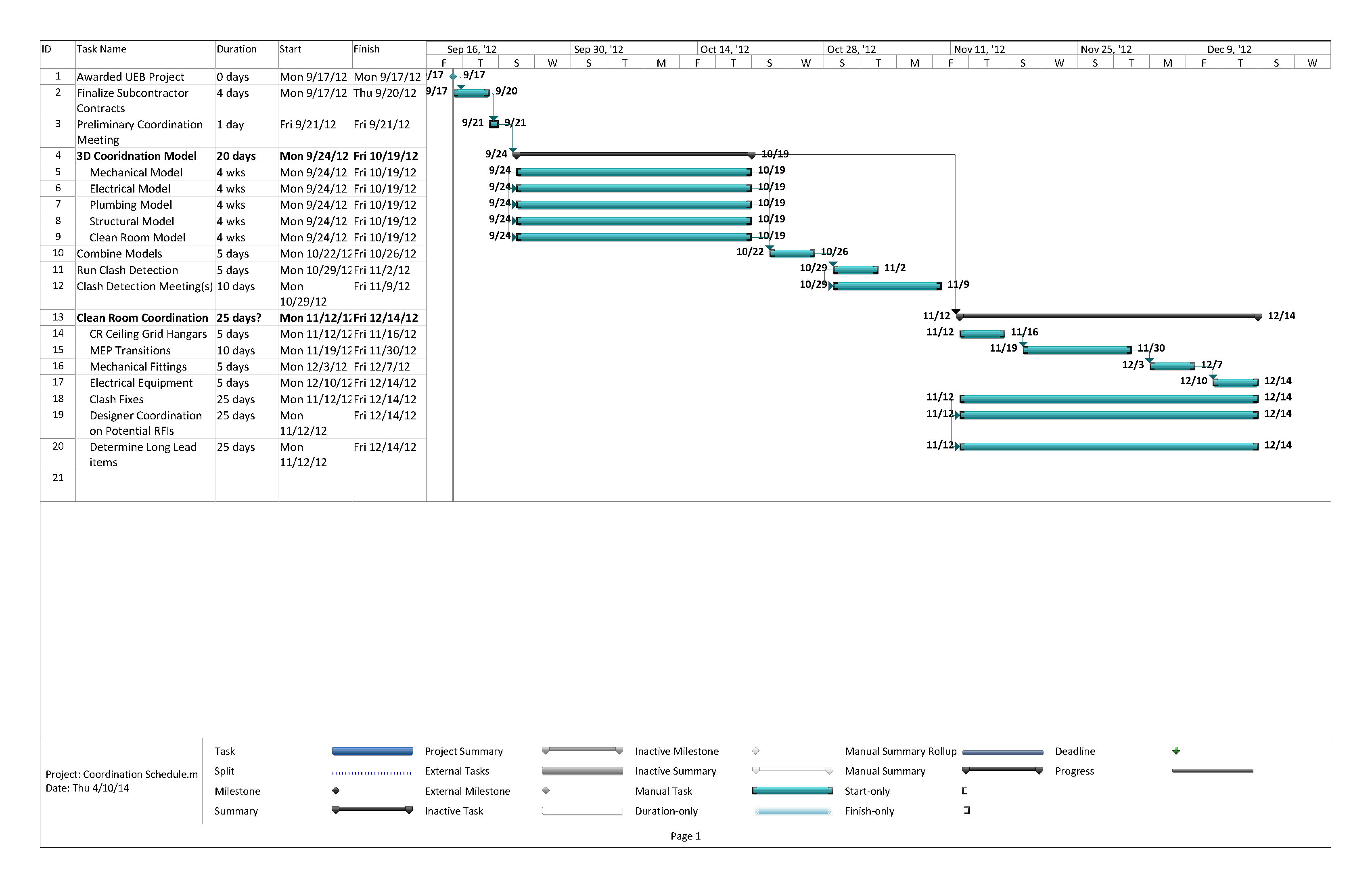 Problem Areas:
Clean Room Light Fixtures
Mezzanine AHUs
Clean Room Ceiling Grid
(Courtesy of Jeremy Feath)
(Courtesy of Jeremy Feath)
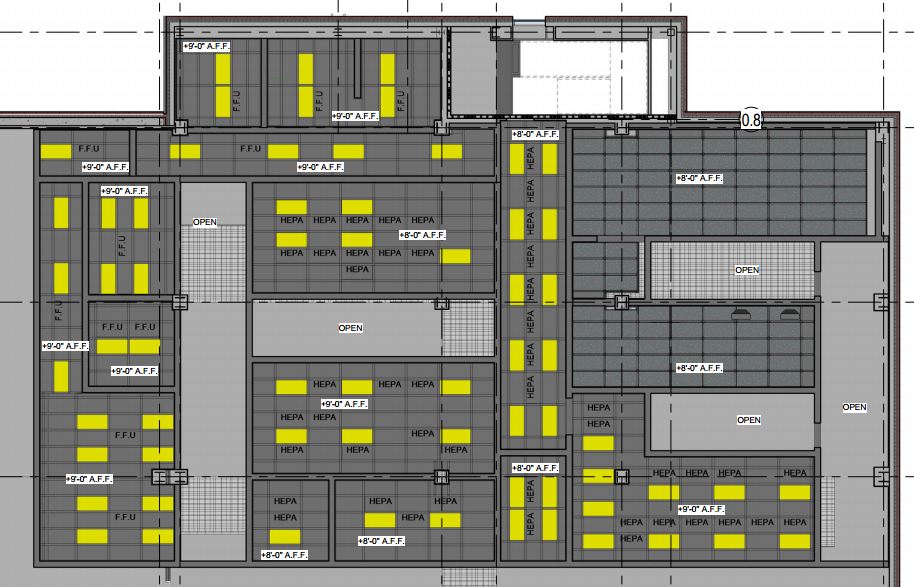 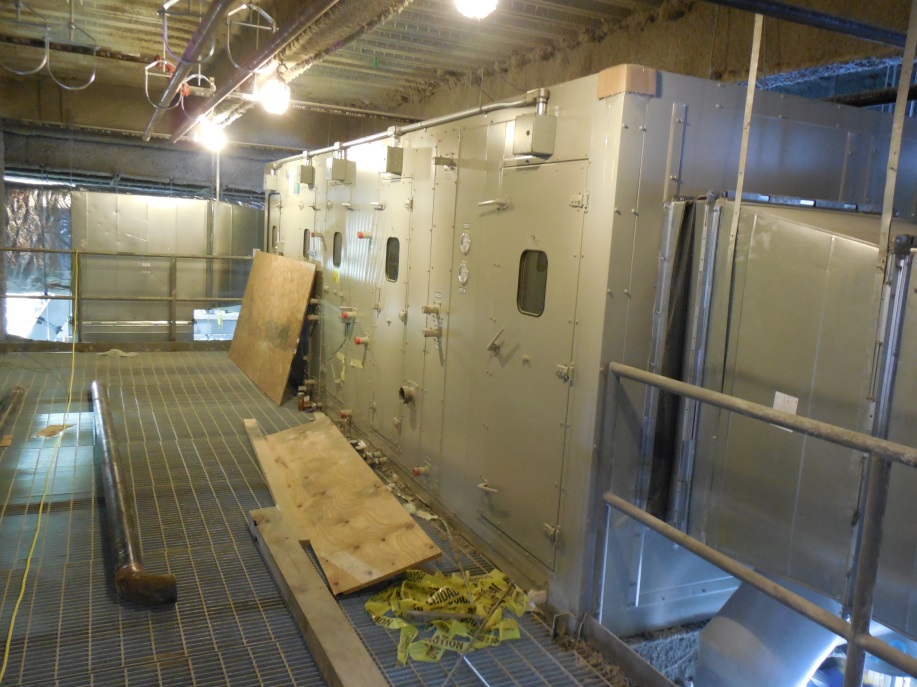 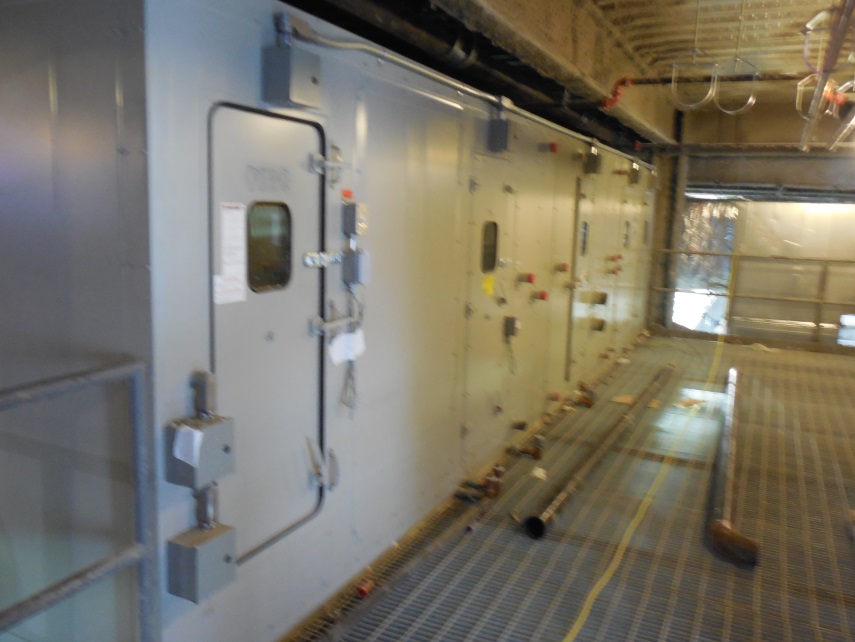 (Courtesy of Jeremy Feath)
(Courtesy of Stantec)
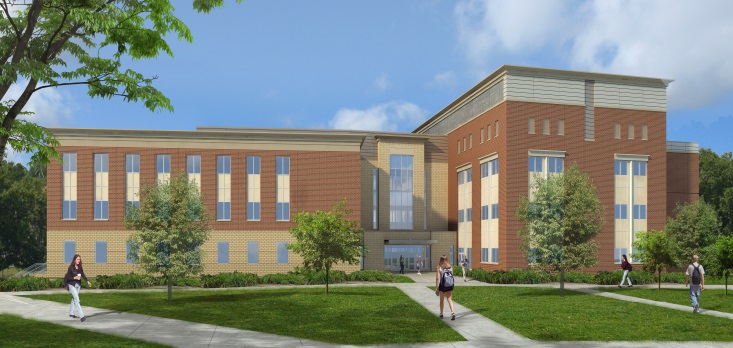 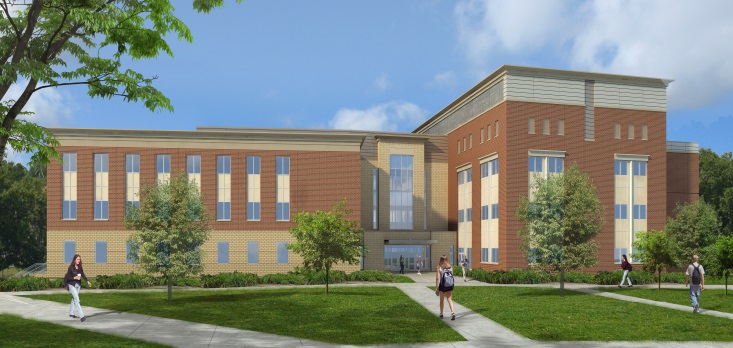 Project Overview
Analysis 2
Jeremy Feath
Construction Option
University Engineering Building
Mid-Atlantic University, United States
University Engineering Building
Mid-Atlantic University, United States
Jeremy Feath
Construction Option
Project Overview

Analysis 1: Clean Room Coordination

Analysis 2: Roof System Redesign

Analysis 3: Underground Spring

Analysis 4: FM Information Delivery

Final Recommendations

Acknowledgements
Project Overview

Analysis 1: Clean Room Coordination
Background
Project Organization Results
Coordination Results

Analysis 2: Roof System Redesign
Background
Schedule Results
Cost Comparison
Structural Breadth

Analysis 3: Underground Spring
Background
Results
Mechanical Breadth

Analysis 4: FM Information Delivery

Final Recommendations

Acknowledgements
Analysis 2:
Roof System Redesign
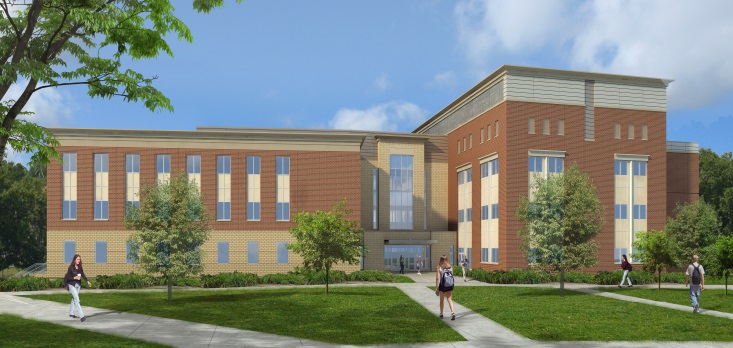 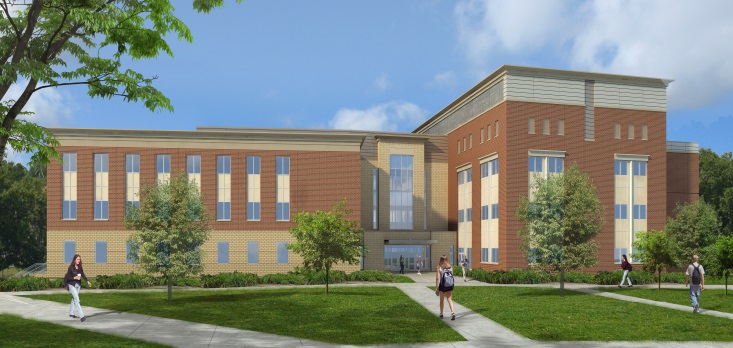 Project Overview
Background
Jeremy Feath
Construction Option
Analysis 2
Roof System Redesign
University Engineering Building
Mid-Atlantic University, United States
University Engineering Building
Mid-Atlantic University, United States
Project Overview

Analysis 1: Clean Room Coordination

Analysis 2: Roof System Redesign

Analysis 3: Underground Spring

Analysis 4: FM Information Delivery

Final Recommendations

Acknowledgements
Project Overview

Analysis 1: Clean Room Coordination
Background
Project Organization Results
Coordination Results

Analysis 2: Roof System Redesign
Background
Schedule Results
Cost Comparison
Structural Breadth

Analysis 3: Underground Spring
Background
Results
Mechanical Breadth

Analysis 4: FM Information Delivery

Final Recommendations

Acknowledgements
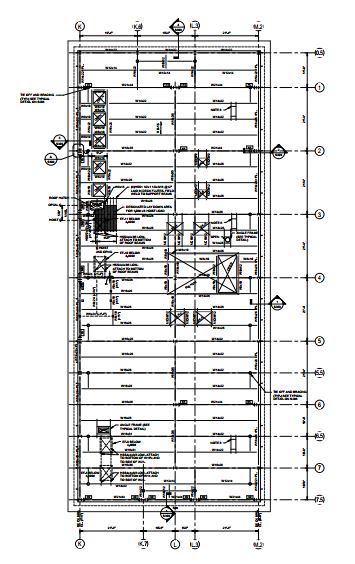 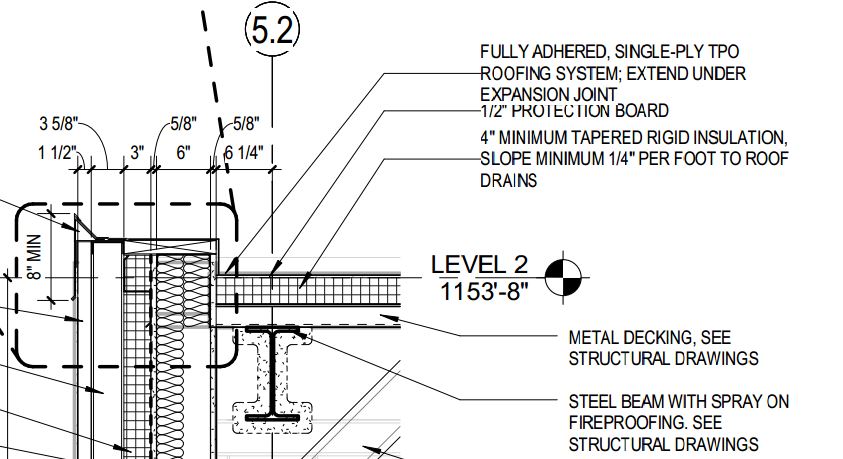 (Courtesy of Stantec)
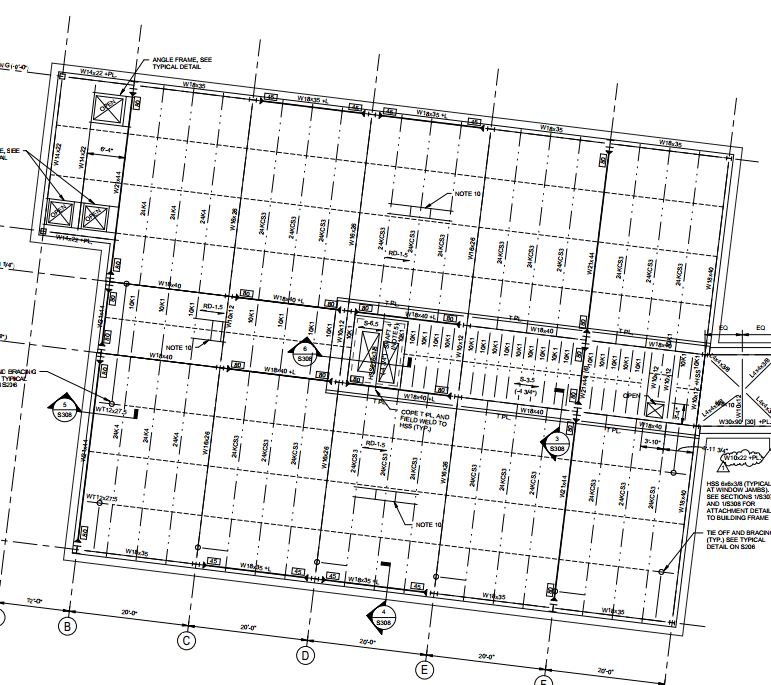 Lab Roof: 14,000 SF
Office Roof: 10,000 SF
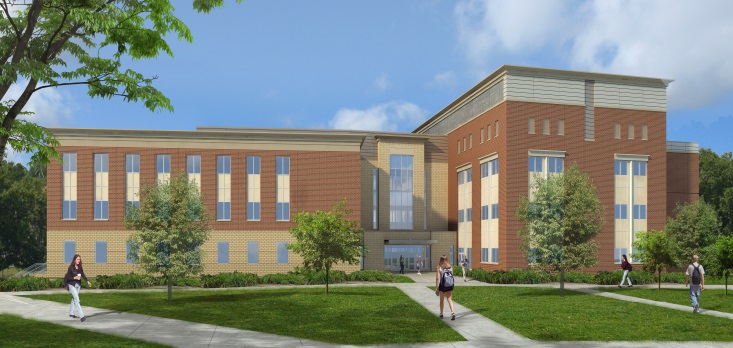 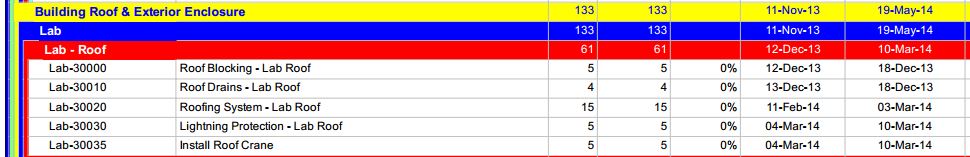 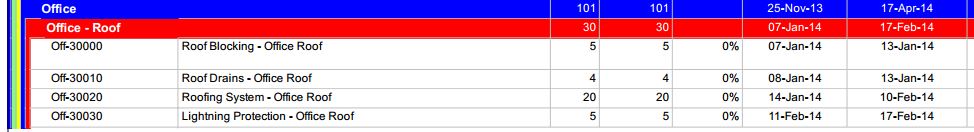 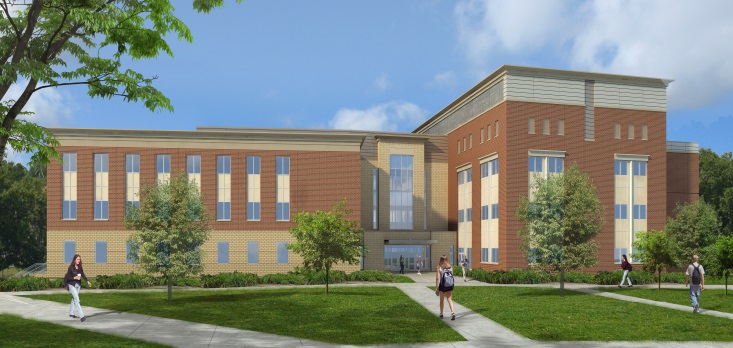 Project Overview
Background
Jeremy Feath
Construction Option
Analysis 2
Roof System Redesign
University Engineering Building
Mid-Atlantic University, United States
University Engineering Building
Mid-Atlantic University, United States
Office Roof Activities – Total Duration: 30 days
Lab Roof Activities – Total Duration: 61 days
Project Overview

Analysis 1: Clean Room Coordination

Analysis 2: Roof System Redesign

Analysis 3: Underground Spring

Analysis 4: FM Information Delivery

Final Recommendations

Acknowledgements
Project Overview

Analysis 1: Clean Room Coordination
Background
Project Organization Results
Coordination Results

Analysis 2: Roof System Redesign
Background
Schedule Results
Cost Comparison
Structural Breadth

Analysis 3: Underground Spring
Background
Results
Mechanical Breadth

Analysis 4: FM Information Delivery

Final Recommendations

Acknowledgements
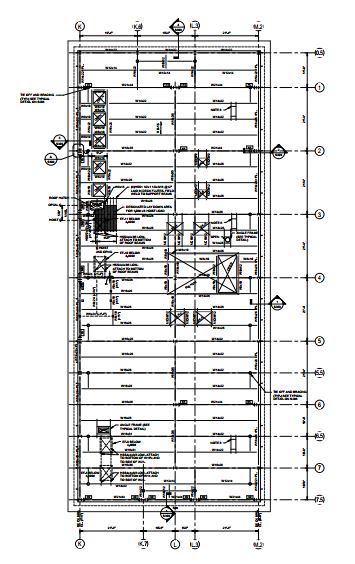 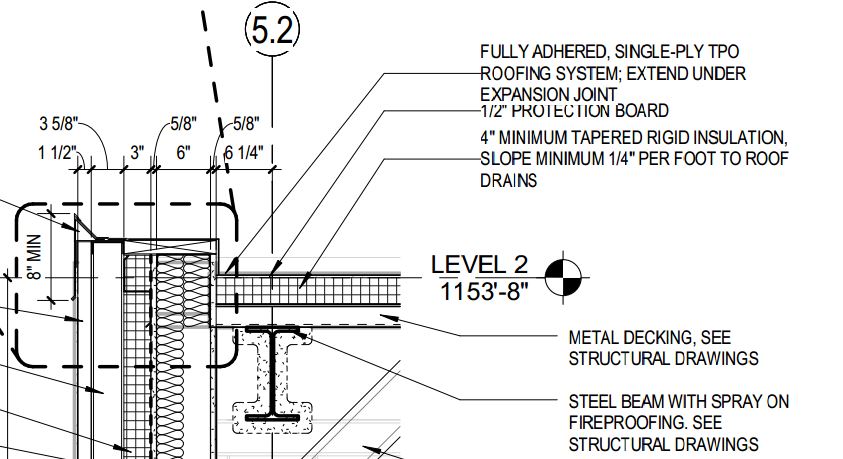 Original Project Schedule
(Courtesy of Stantec)
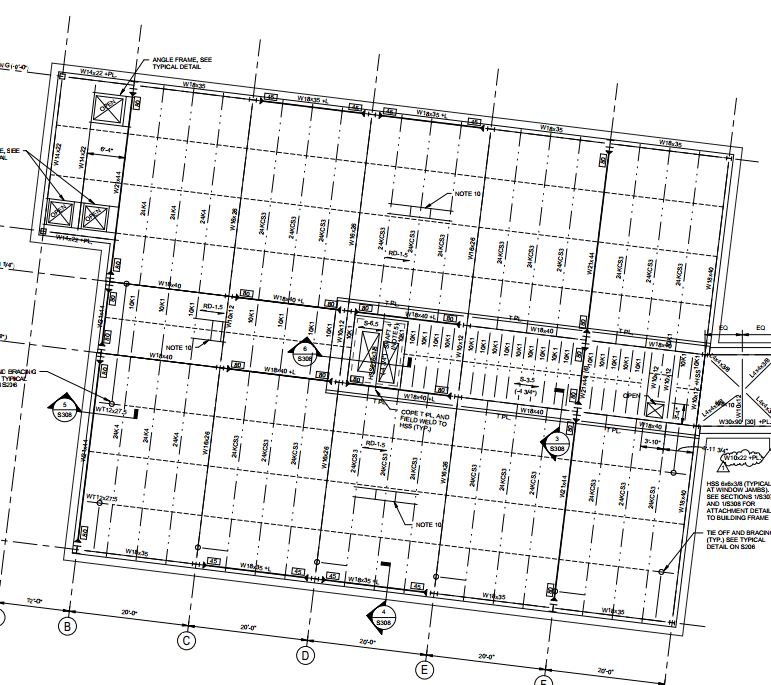 Lab Roof: 14,000 SF
Office Roof: 10,000 SF
(Courtesy of Massaro)
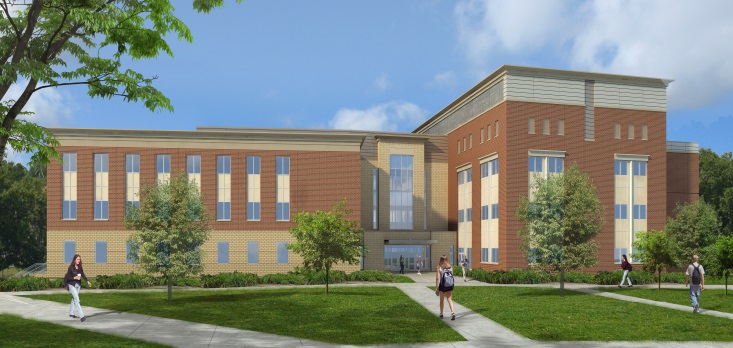 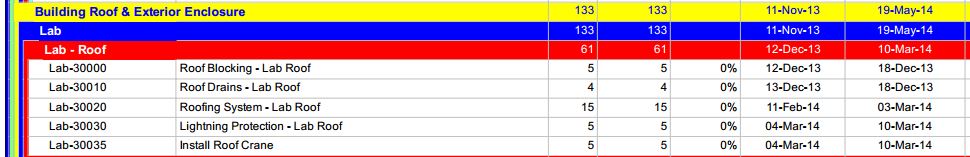 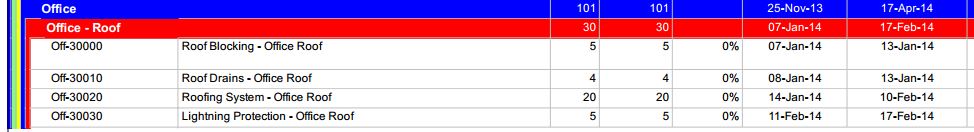 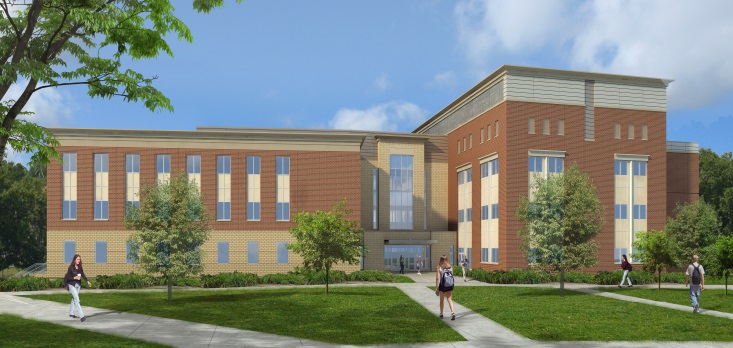 Project Overview
Background
Jeremy Feath
Construction Option
Analysis 2
Roof System Redesign
University Engineering Building
Mid-Atlantic University, United States
University Engineering Building
Mid-Atlantic University, United States
Office Roof Activities – Total Duration: 30 days
Lab Roof Activities – Total Duration: 61 days
Project Overview

Analysis 1: Clean Room Coordination

Analysis 2: Roof System Redesign

Analysis 3: Underground Spring

Analysis 4: FM Information Delivery

Final Recommendations

Acknowledgements
Project Overview

Analysis 1: Clean Room Coordination
Background
Project Organization Results
Coordination Results

Analysis 2: Roof System Redesign
Background
Schedule Results
Cost Comparison
Structural Breadth

Analysis 3: Underground Spring
Background
Results
Mechanical Breadth

Analysis 4: FM Information Delivery

Final Recommendations

Acknowledgements
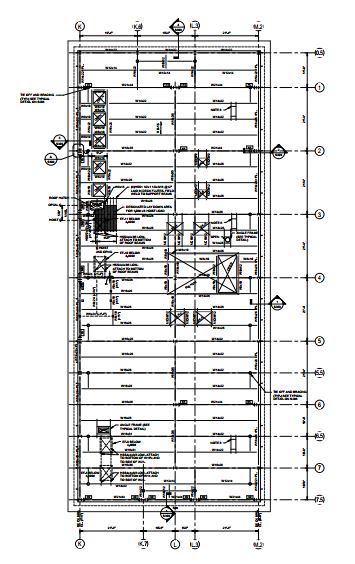 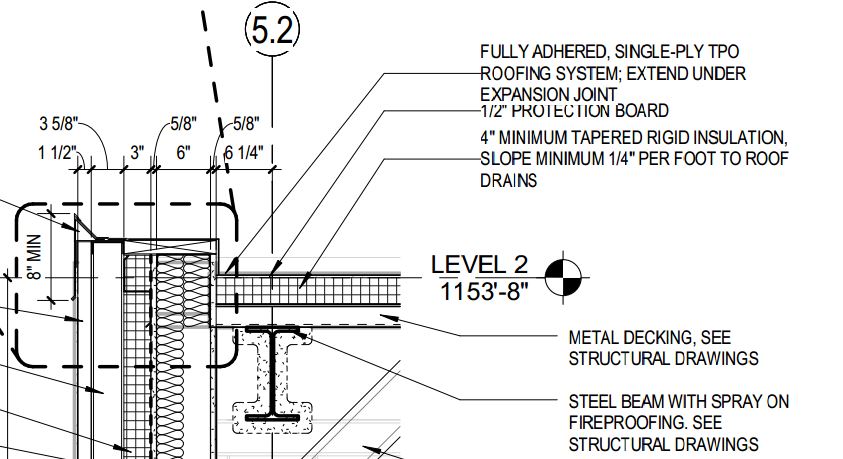 Roof System Problems:
Cold-Weather Constructability Difficult
Increased General Conditions Costs
Delayed Interior Work (Fireproofing, MEP Rough-Ins)
Original Project Schedule
(Courtesy of Stantec)
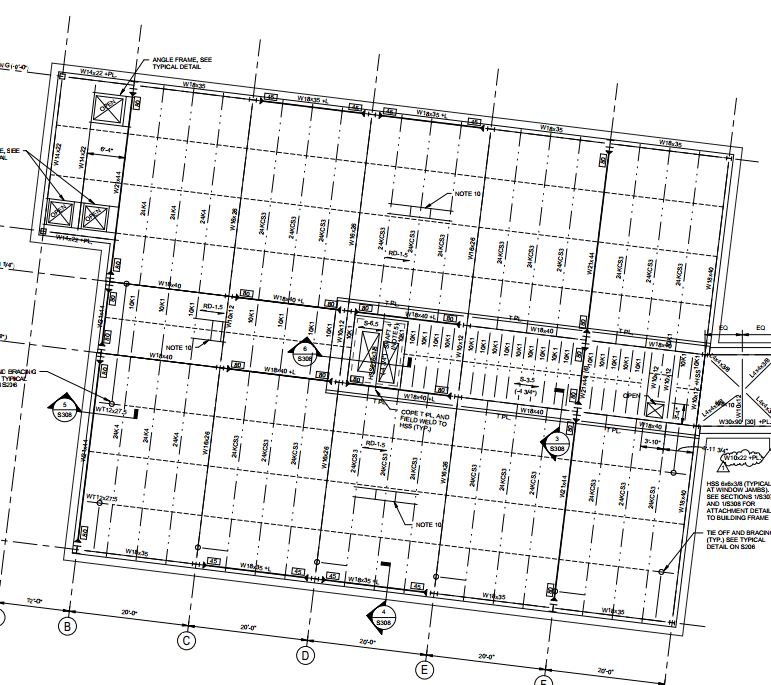 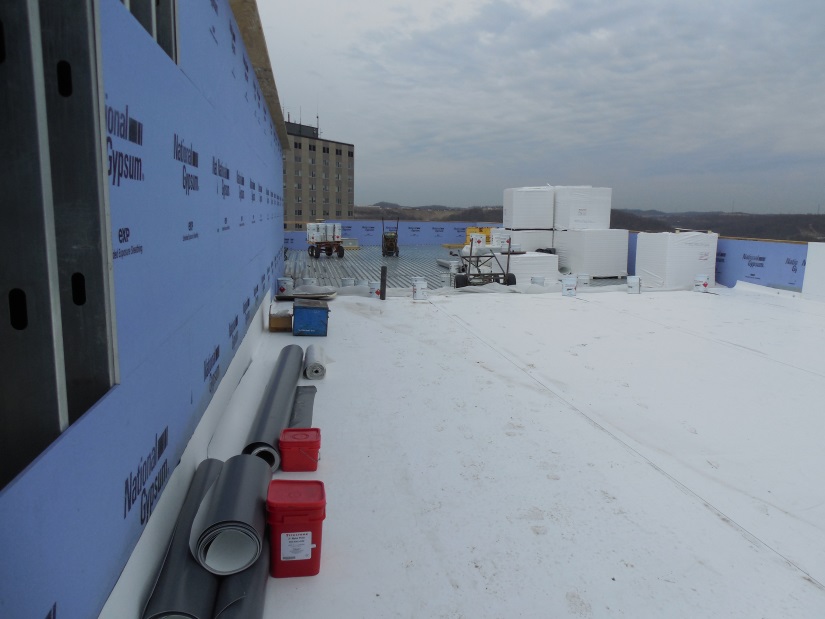 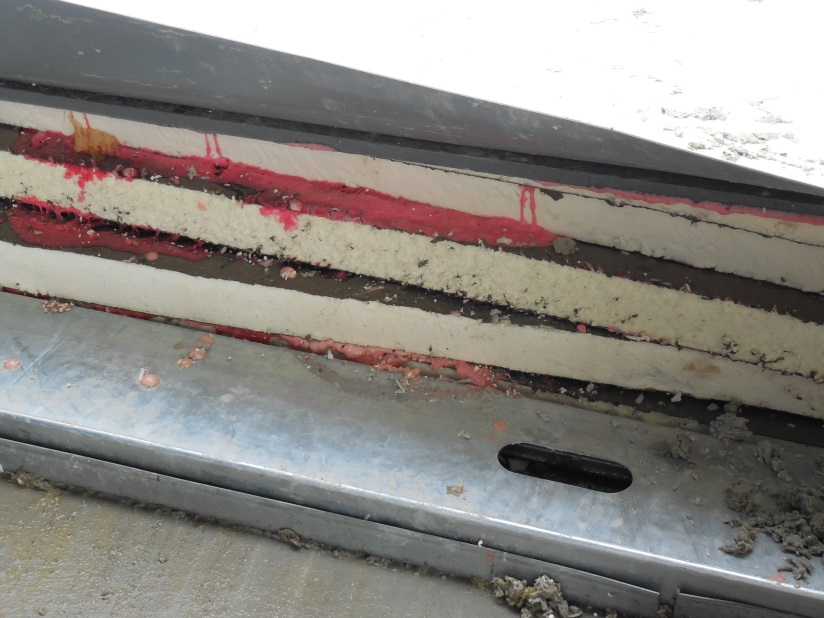 Lab Roof: 14,000 SF
Office Roof: 10,000 SF
(Courtesy of Massaro)
(Courtesy of Jeremy Feath)
(Courtesy of Jeremy Feath)
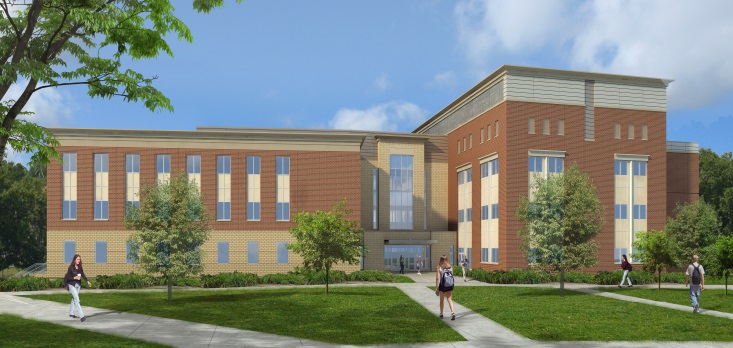 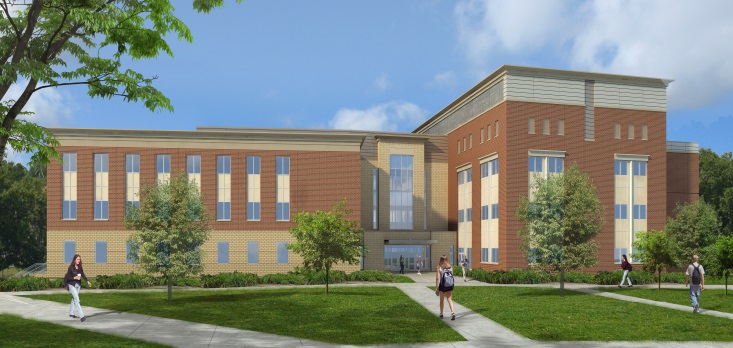 Project Overview
Background
Jeremy Feath
Construction Option
Analysis 2
Roof System Redesign
University Engineering Building
Mid-Atlantic University, United States
University Engineering Building
Mid-Atlantic University, United States
Project Overview

Analysis 1: Clean Room Coordination

Analysis 2: Roof System Redesign

Analysis 3: Underground Spring

Analysis 4: FM Information Delivery

Final Recommendations

Acknowledgements
Project Overview

Analysis 1: Clean Room Coordination
Background
Project Organization Results
Coordination Results

Analysis 2: Roof System Redesign
Background
Schedule Results
Cost Comparison
Structural Breadth

Analysis 3: Underground Spring
Background
Results
Mechanical Breadth

Analysis 4: FM Information Delivery

Final Recommendations

Acknowledgements
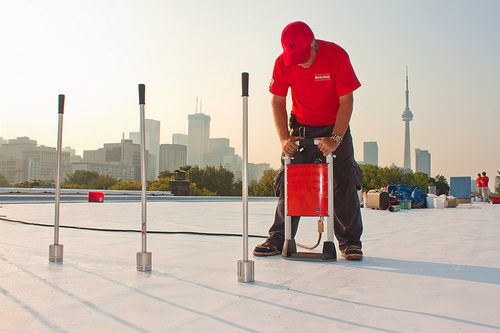 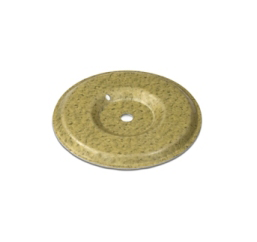 Proposed Solution:

Firestone TPO InvisiWeld System
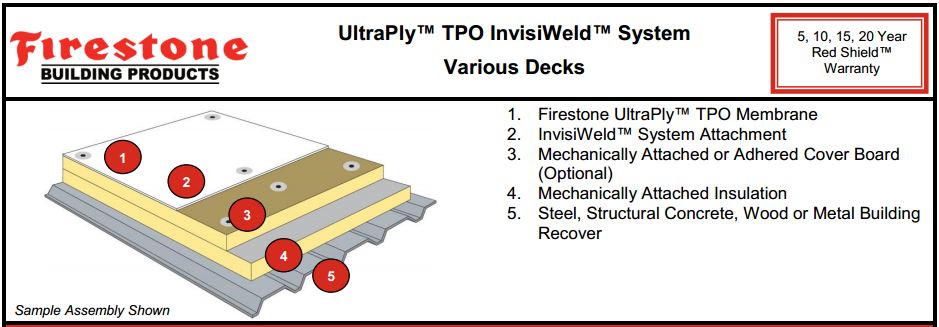 Improved Cold-Weather Constructability

Meets Owner Approval & Contractor Experience
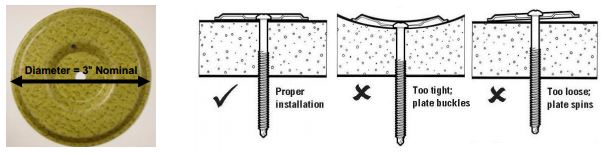 (Courtesy of Firestone Building Products)
(Courtesy of Firestone Building Products)
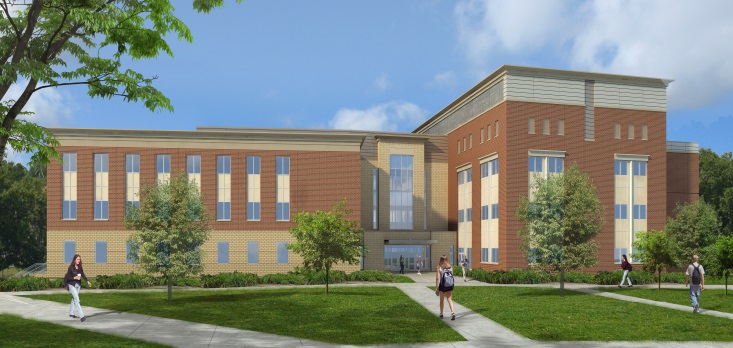 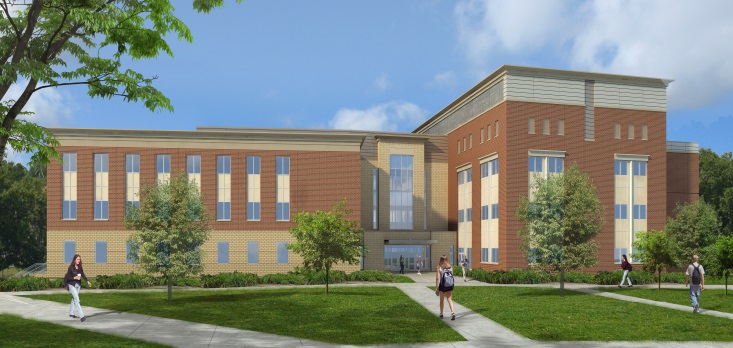 Project Overview
Schedule Results
Jeremy Feath
Construction Option
Analysis 2
Roof System Redesign
University Engineering Building
Mid-Atlantic University, United States
University Engineering Building
Mid-Atlantic University, United States
Project Overview

Analysis 1: Clean Room Coordination

Analysis 2: Roof System Redesign

Analysis 3: Underground Spring

Analysis 4: FM Information Delivery

Final Recommendations

Acknowledgements
Project Overview

Analysis 1: Clean Room Coordination
Background
Project Organization Results
Coordination Results

Analysis 2: Roof System Redesign
Background
Schedule Results
Cost Comparison
Structural Breadth

Analysis 3: Underground Spring
Background
Results
Mechanical Breadth

Analysis 4: FM Information Delivery

Final Recommendations

Acknowledgements
InvisiWeld Plate Weld Durations
Note: 300 plates/hr. based on Firestone literature
Roof System Duration Comparison
(All Courtesy of Jeremy Feath)
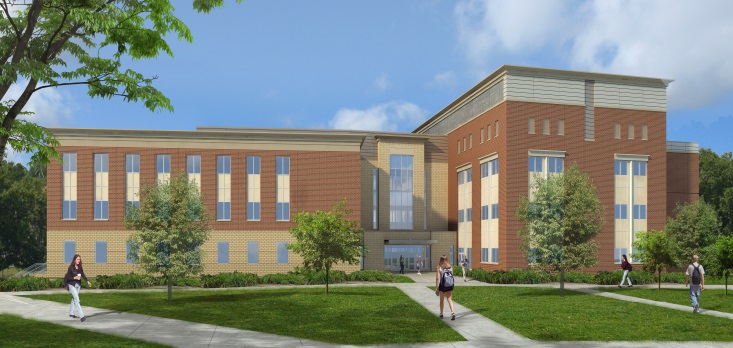 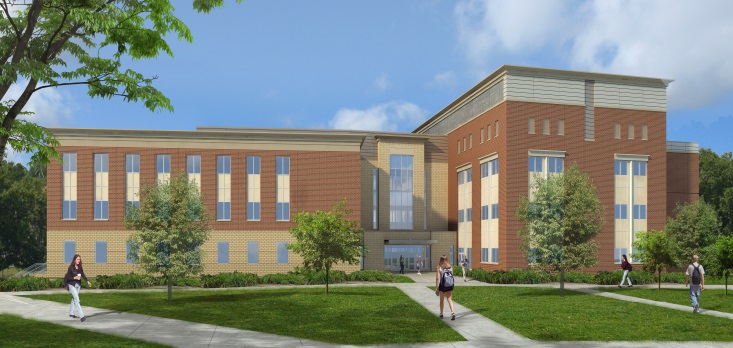 Project Overview
Schedule Results
Jeremy Feath
Construction Option
Analysis 2
Roof System Redesign
University Engineering Building
Mid-Atlantic University, United States
University Engineering Building
Mid-Atlantic University, United States
Project Overview

Analysis 1: Clean Room Coordination

Analysis 2: Roof System Redesign

Analysis 3: Underground Spring

Analysis 4: FM Information Delivery

Final Recommendations

Acknowledgements
Project Overview

Analysis 1: Clean Room Coordination
Background
Project Organization Results
Coordination Results

Analysis 2: Roof System Redesign
Background
Schedule Results
Cost Comparison
Structural Breadth

Analysis 3: Underground Spring
Background
Results
Mechanical Breadth

Analysis 4: FM Information Delivery

Final Recommendations

Acknowledgements
InvisiWeld Plate Weld Durations
InvisiWeld Construction Schedule
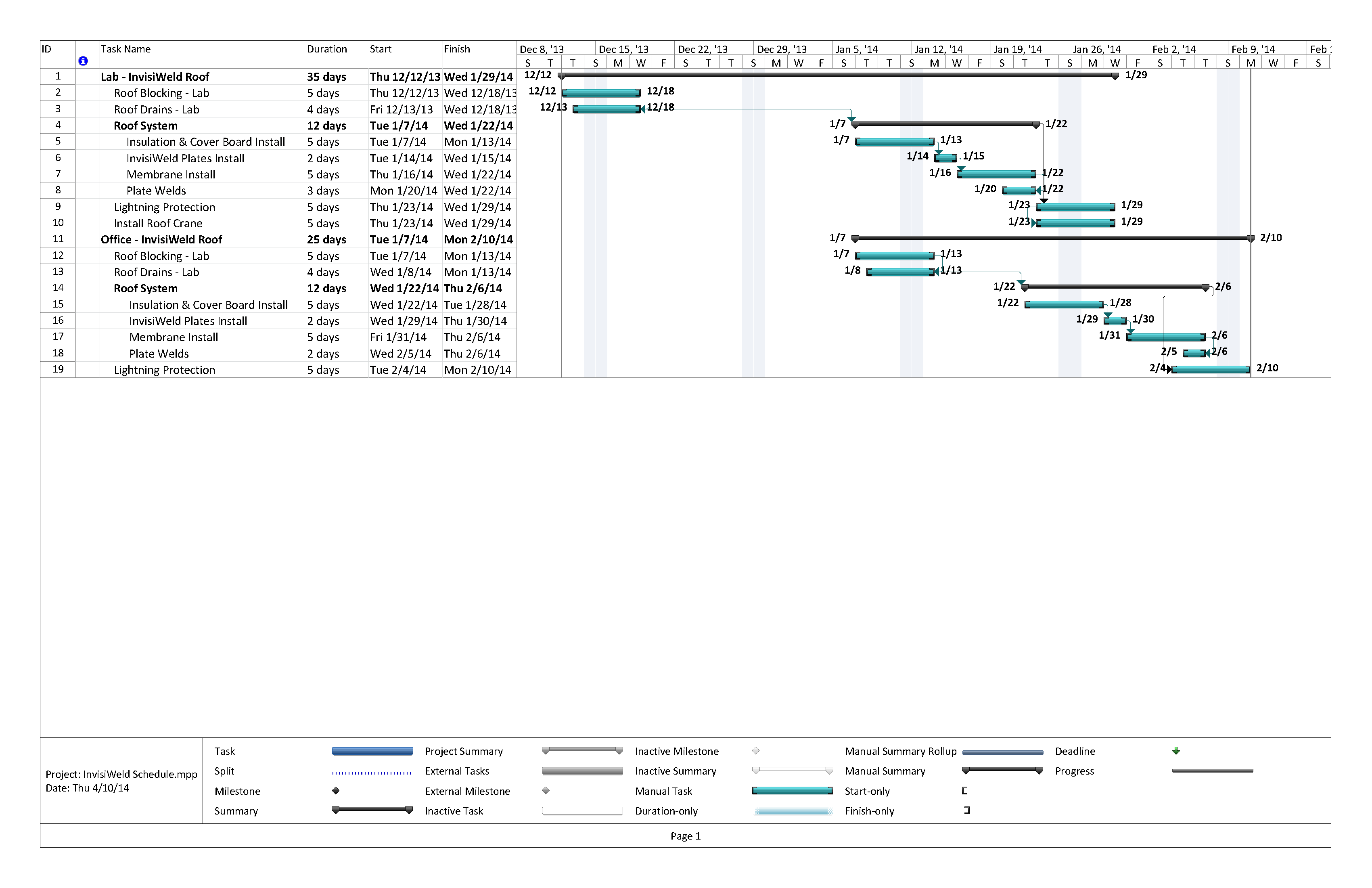 Note: 300 plates/hr. based on Firestone literature
Roof System Duration Comparison
(All Courtesy of Jeremy Feath)
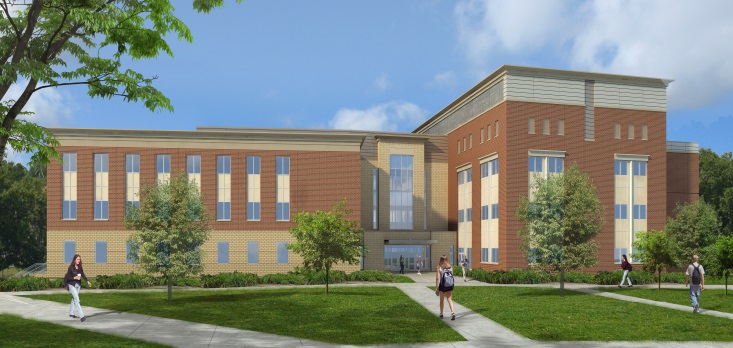 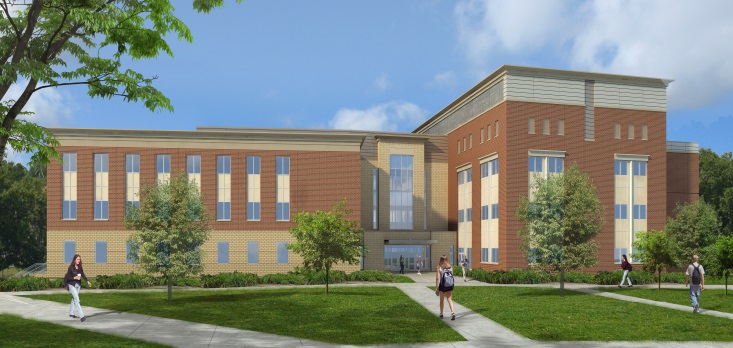 Project Overview
Cost Comparison
Jeremy Feath
Construction Option
Analysis 2
Roof System Redesign
University Engineering Building
Mid-Atlantic University, United States
University Engineering Building
Mid-Atlantic University, United States
Project Overview

Analysis 1: Clean Room Coordination

Analysis 2: Roof System Redesign

Analysis 3: Underground Spring

Analysis 4: FM Information Delivery

Final Recommendations

Acknowledgements
Project Overview

Analysis 1: Clean Room Coordination
Background
Project Organization Results
Coordination Results

Analysis 2: Roof System Redesign
Background
Schedule Results
Cost Comparison
Structural Breadth

Analysis 3: Underground Spring
Background
Results
Mechanical Breadth

Analysis 4: FM Information Delivery

Final Recommendations

Acknowledgements
Original General Conditions Estimate
Increase in Temporary Heating & Enclosure:
Protect Penthouse Equipment & Stored Materials
Enable interior rough-in work to continue
Revised General Conditions Estimate
Note: The increase in GC does not occur for BUR or InvisiWeld
Fully-Adhered TPO System
General Conditions Increase - $7,700
(All Courtesy of Jeremy Feath)
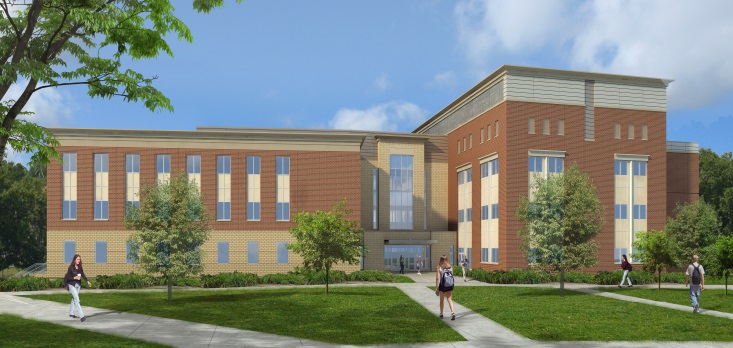 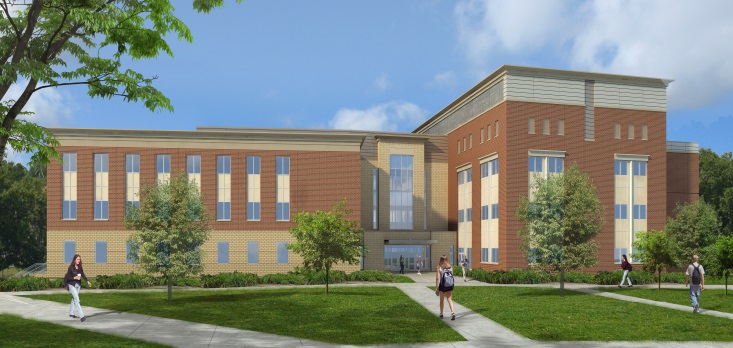 Project Overview
Cost Comparison
Jeremy Feath
Construction Option
Analysis 2
Roof System Redesign
University Engineering Building
Mid-Atlantic University, United States
University Engineering Building
Mid-Atlantic University, United States
Project Overview

Analysis 1: Clean Room Coordination

Analysis 2: Roof System Redesign

Analysis 3: Underground Spring

Analysis 4: FM Information Delivery

Final Recommendations

Acknowledgements
Project Overview

Analysis 1: Clean Room Coordination
Background
Project Organization Results
Coordination Results

Analysis 2: Roof System Redesign
Background
Schedule Results
Cost Comparison
Structural Breadth

Analysis 3: Underground Spring
Background
Results
Mechanical Breadth

Analysis 4: FM Information Delivery

Final Recommendations

Acknowledgements
(All Courtesy of Jeremy Feath)
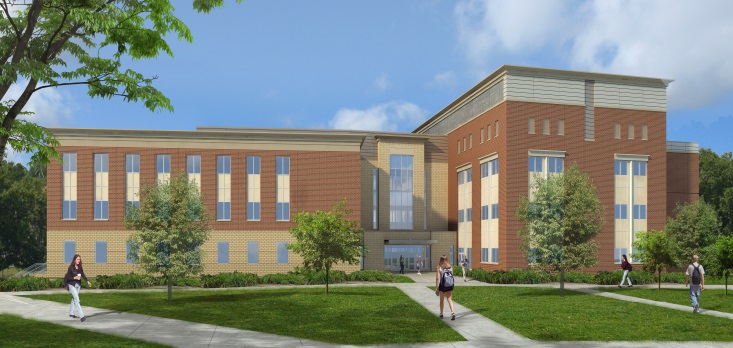 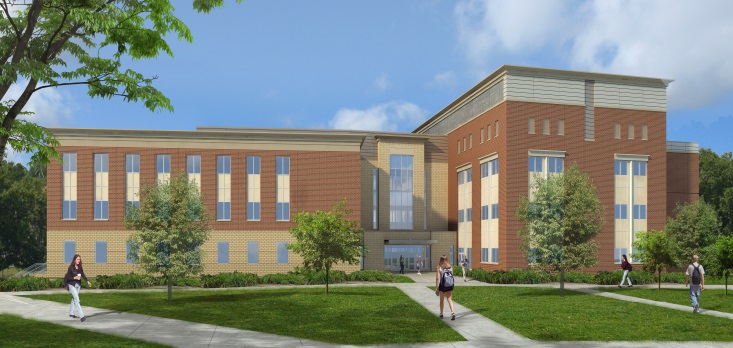 Project Overview
Cost Comparison
Jeremy Feath
Construction Option
Analysis 2
Roof System Redesign
University Engineering Building
Mid-Atlantic University, United States
University Engineering Building
Mid-Atlantic University, United States
Project Overview

Analysis 1: Clean Room Coordination

Analysis 2: Roof System Redesign

Analysis 3: Underground Spring

Analysis 4: FM Information Delivery

Final Recommendations

Acknowledgements
Project Overview

Analysis 1: Clean Room Coordination
Background
Project Organization Results
Coordination Results

Analysis 2: Roof System Redesign
Background
Schedule Results
Cost Comparison
Structural Breadth

Analysis 3: Underground Spring
Background
Results
Mechanical Breadth

Analysis 4: FM Information Delivery

Final Recommendations

Acknowledgements
Total Cost Savings:

$26,760.00
(All Courtesy of Jeremy Feath)
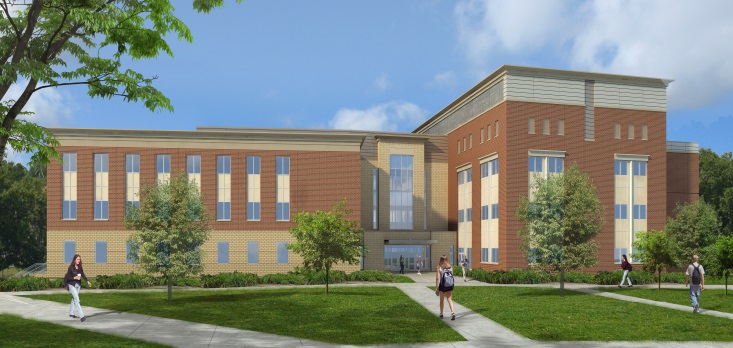 Roof Deck Study
Analysis 2
Roof System Redesign
University Engineering Building
Mid-Atlantic University, United States
Project Overview

Analysis 1: Clean Room Coordination
Background
Project Organization Results
Coordination Results

Analysis 2: Roof System Redesign
Background
Schedule Results
Cost Comparison
Structural Breadth

Analysis 3: Underground Spring
Background
Results
Mechanical Breadth

Analysis 4: FM Information Delivery

Final Recommendations

Acknowledgements
(Courtesy of Vulcraft)
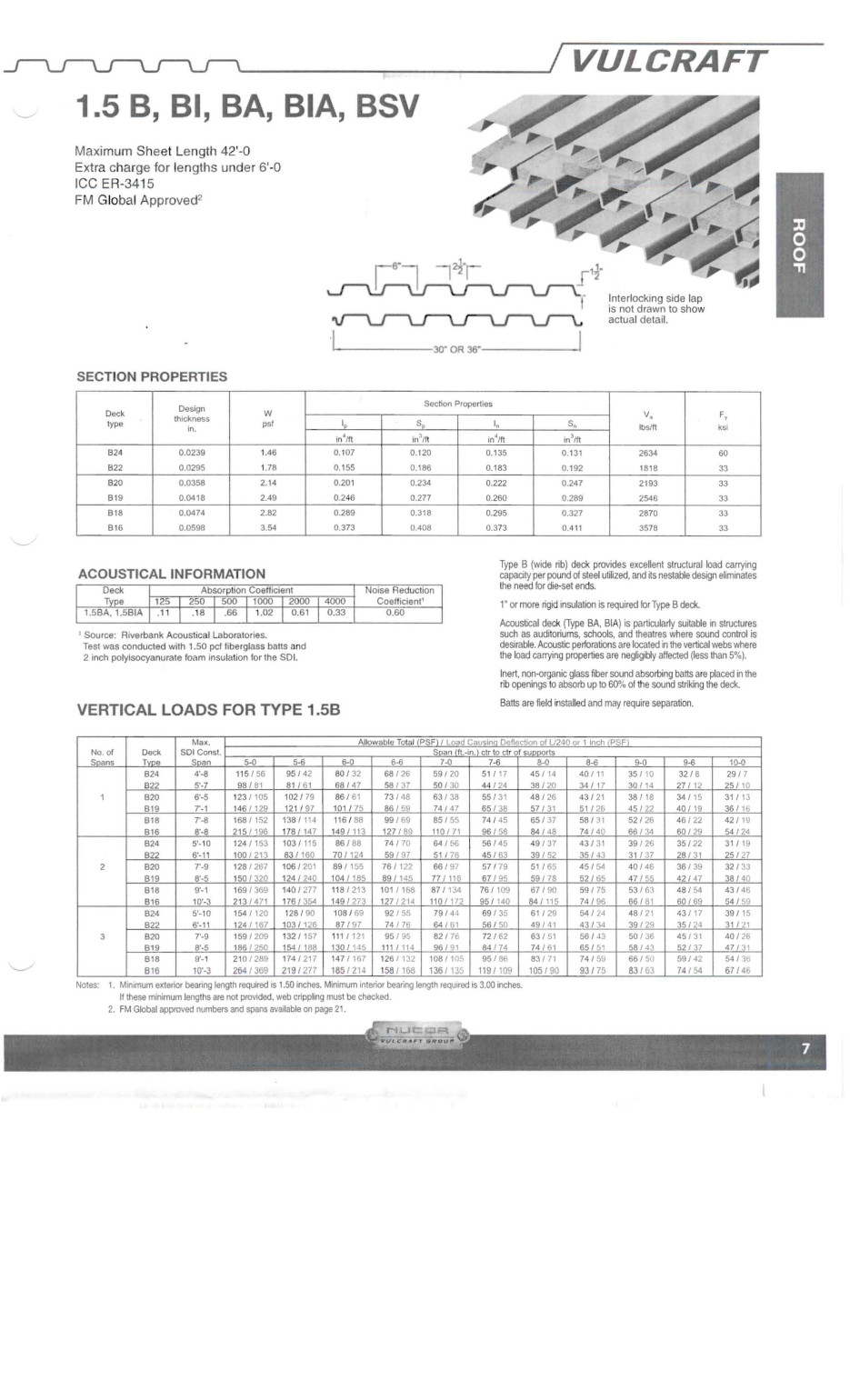 Purpose:
To study the affect increased roof load has on metal decking
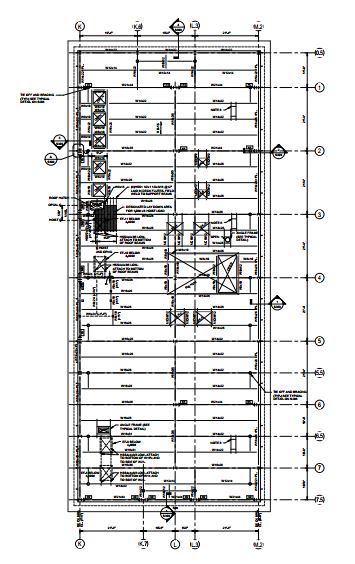 TPO vs. Garden Roof
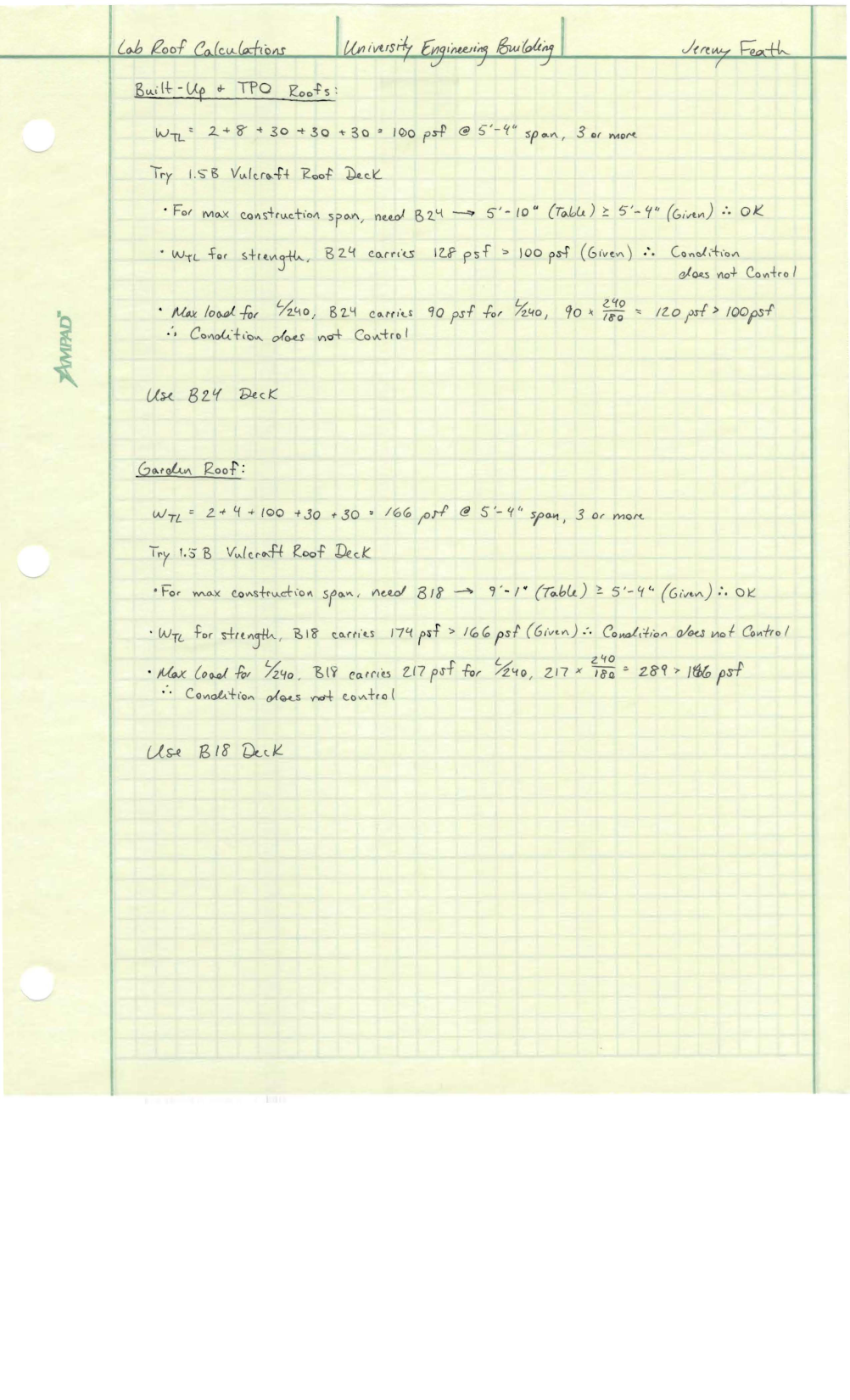 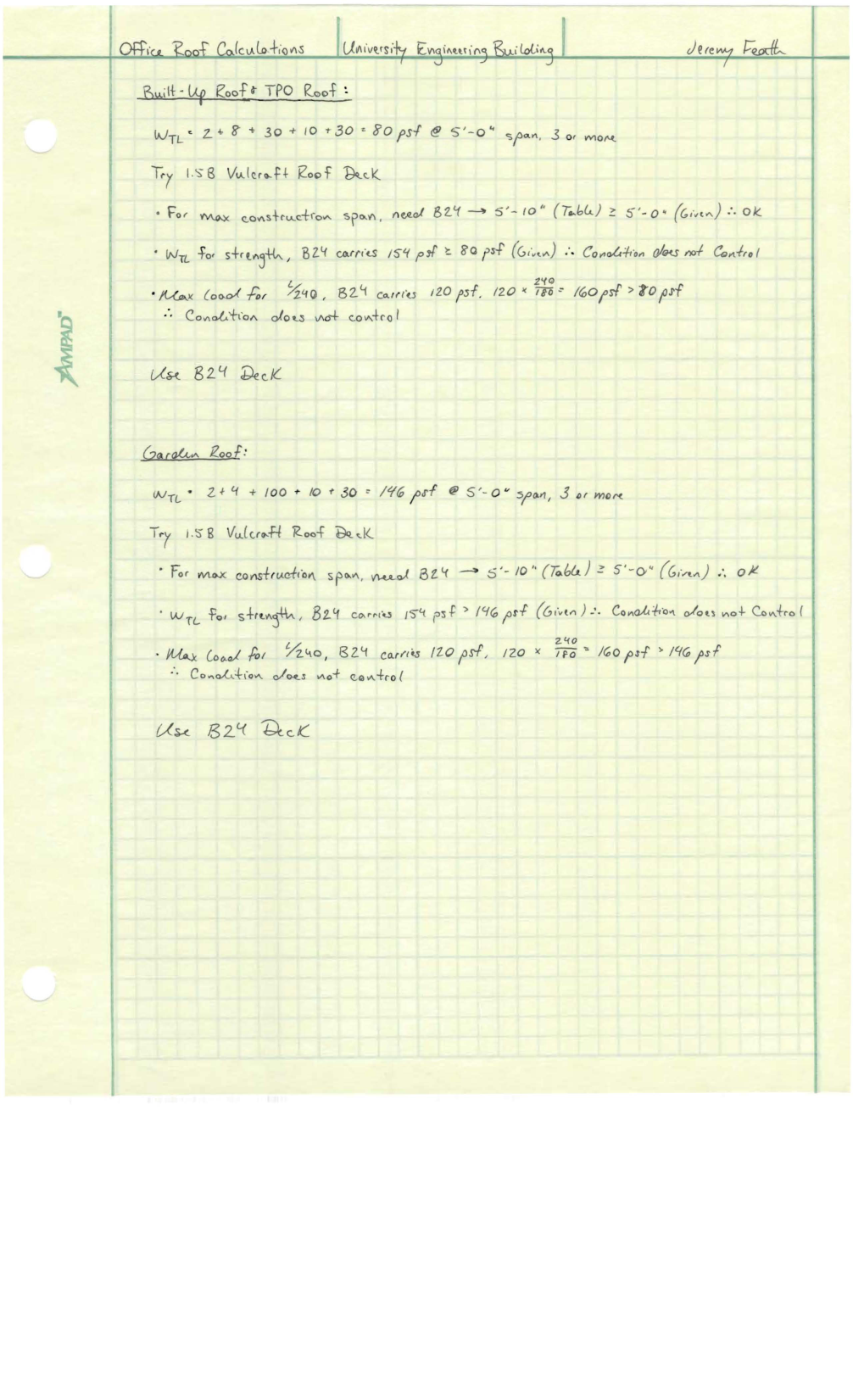 Original Deck: 1-1/2”, 20 gauge
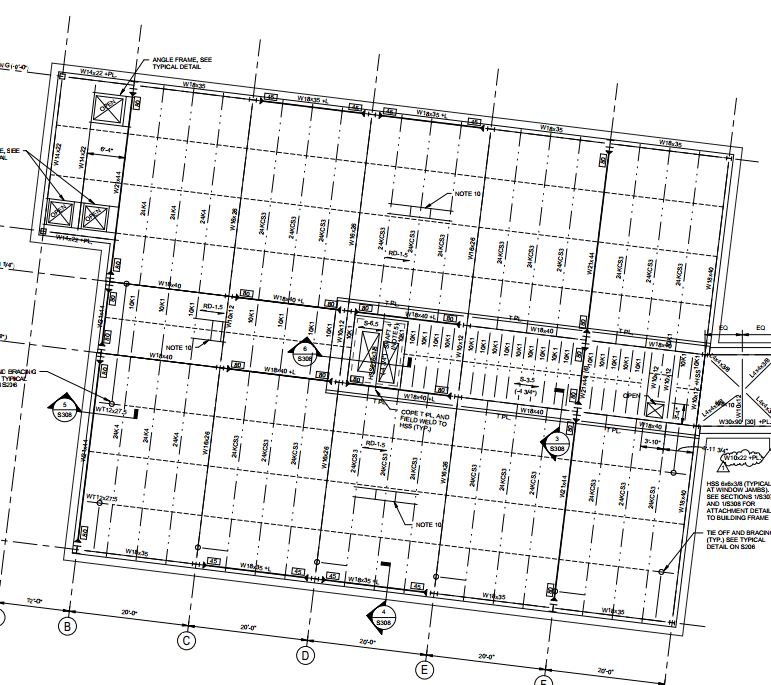 (Courtesy of Jeremy Feath)
(Courtesy of Stantec)
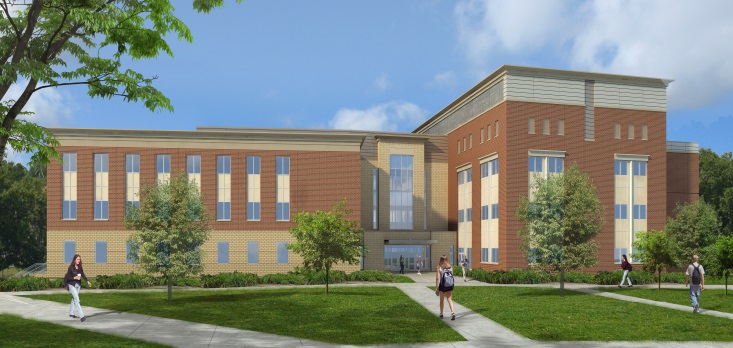 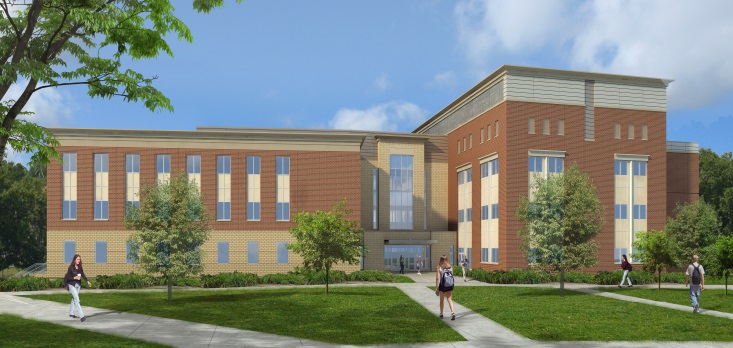 Project Overview
Analysis 3
Jeremy Feath
Construction Option
University Engineering Building
Mid-Atlantic University, United States
University Engineering Building
Mid-Atlantic University, United States
Jeremy Feath
Construction Option
Project Overview

Analysis 1: Clean Room Coordination

Analysis 2: Roof System Redesign

Analysis 3: Underground Spring

Analysis 4: FM Information Delivery

Final Recommendations

Acknowledgements
Project Overview

Analysis 1: Clean Room Coordination
Background
Project Organization Results
Coordination Results

Analysis 2: Roof System Redesign
Background
Schedule Results
Cost Comparison
Structural Breadth

Analysis 3: Underground Spring
Background
Results
Mechanical Breadth

Analysis 4: FM Information Delivery

Final Recommendations

Acknowledgements
Analysis 3:
Underground Spring
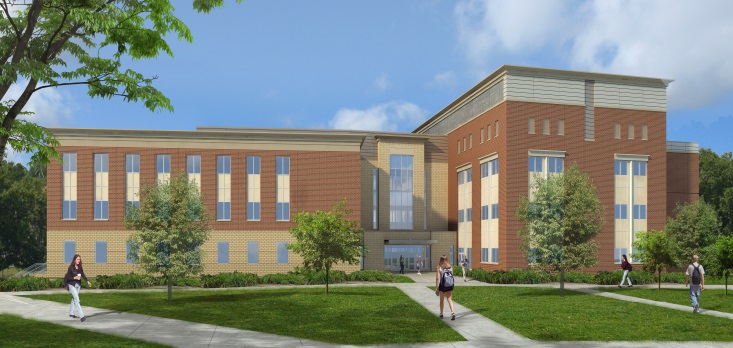 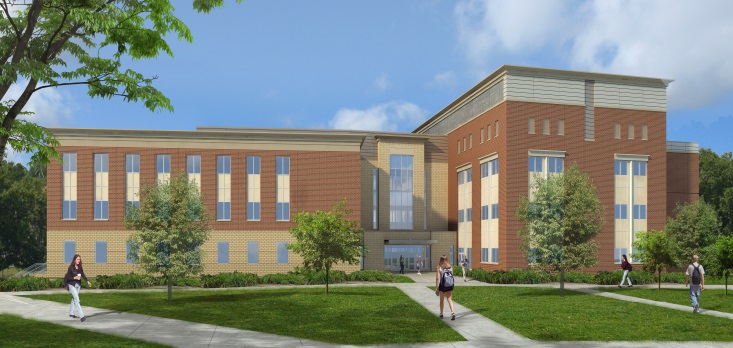 Project Overview
Background
Jeremy Feath
Construction Option
Analysis 3
Underground Spring
University Engineering Building
Mid-Atlantic University, United States
University Engineering Building
Mid-Atlantic University, United States
Project Overview

Analysis 1: Clean Room Coordination

Analysis 2: Roof System Redesign

Analysis 3: Underground Spring

Analysis 4: FM Information Delivery

Final Recommendations

Acknowledgements
Project Overview

Analysis 1: Clean Room Coordination
Background
Project Organization Results
Coordination Results

Analysis 2: Roof System Redesign
Background
Schedule Results
Cost Comparison
Structural Breadth

Analysis 3: Underground Spring
Background
Results
Mechanical Breadth

Analysis 4: FM Information Delivery

Final Recommendations

Acknowledgements
Problems:
Spring & Rain delayed construction during Excavation & Foundations
Spring was NOT discovered during GeoTech Investigation
Proposed Solution:
Addition of Waterproofing Membrane to Lab Foundation Wall w/ Sump Pump backup
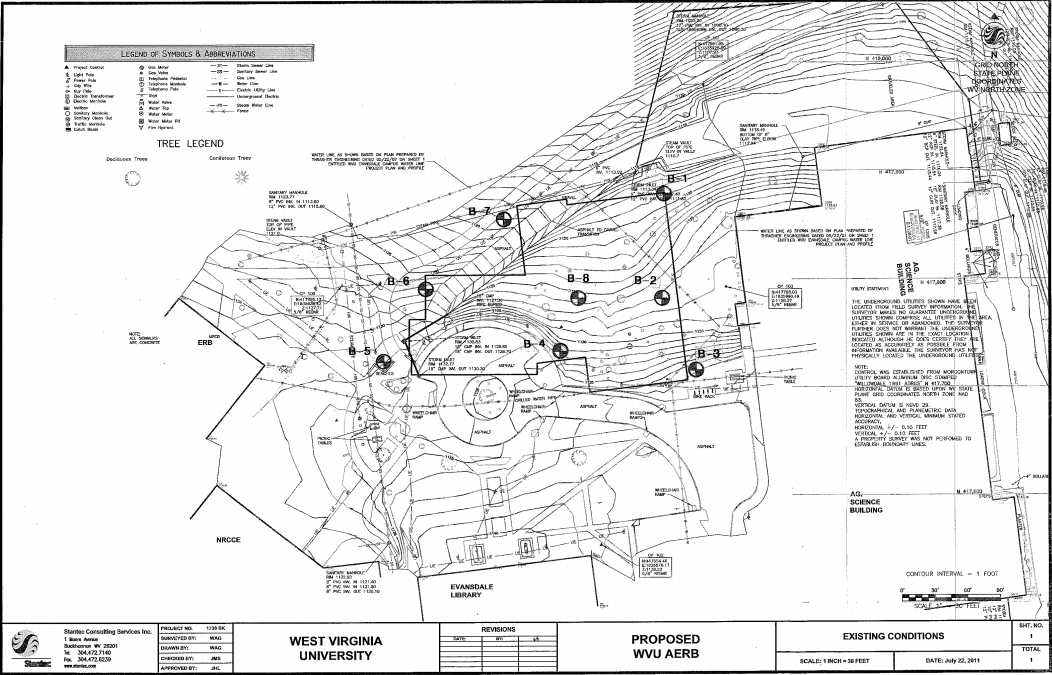 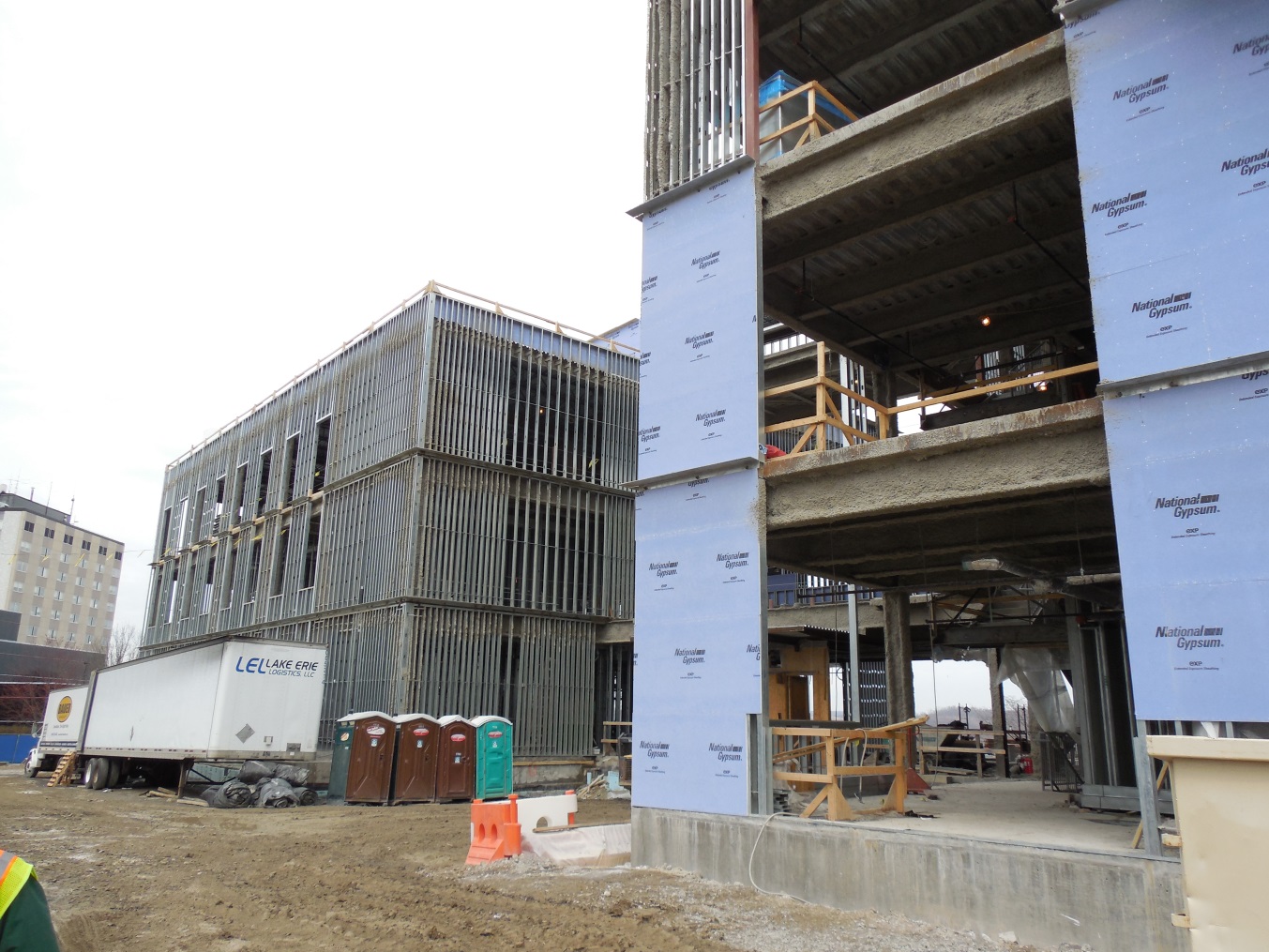 (Courtesy of Stantec)
(Courtesy of Jeremy Feath)
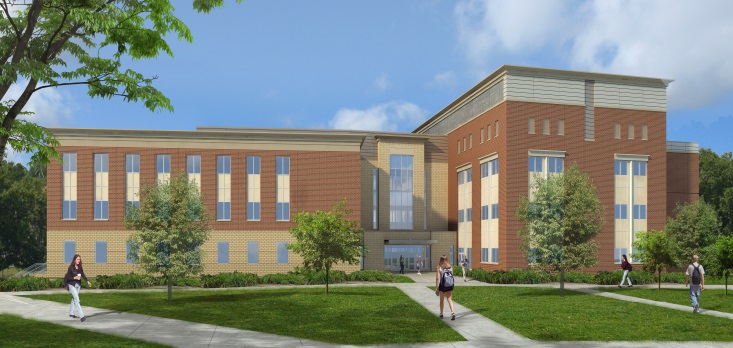 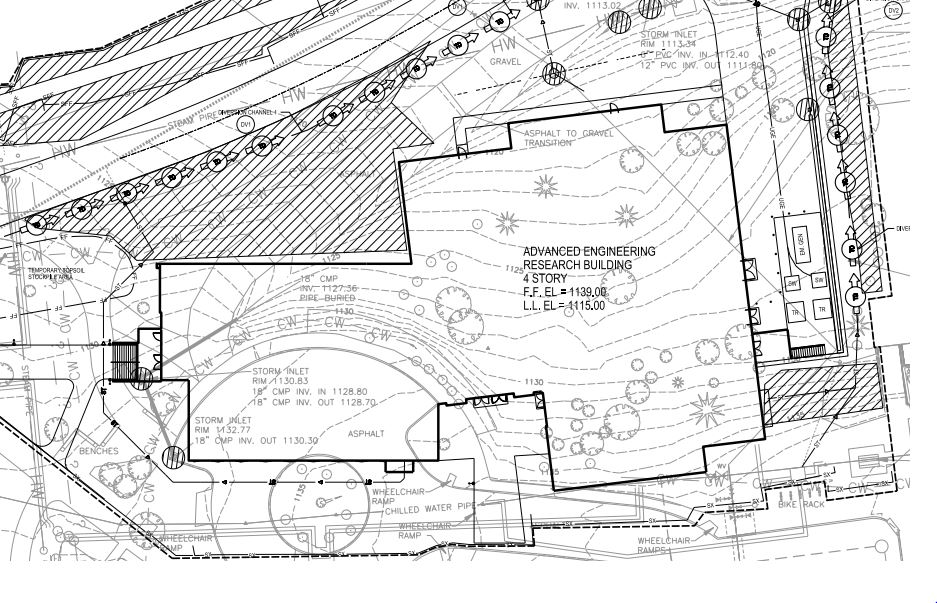 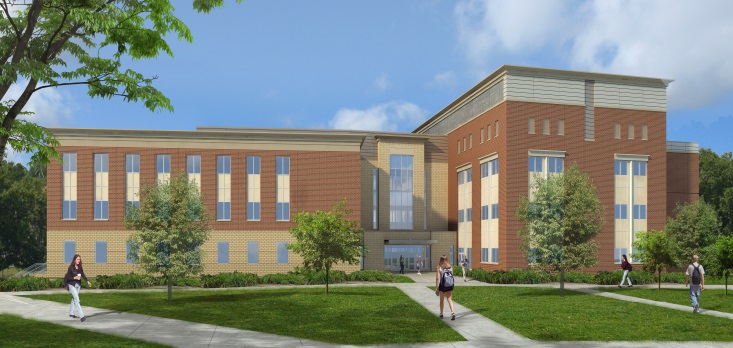 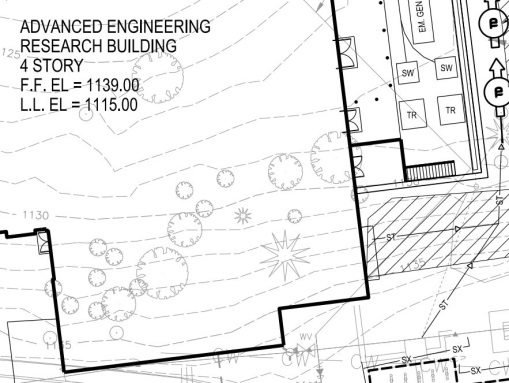 Project Overview
Background
Jeremy Feath
Construction Option
Analysis 3
Underground Spring
University Engineering Building
Mid-Atlantic University, United States
University Engineering Building
Mid-Atlantic University, United States
Project Overview

Analysis 1: Clean Room Coordination

Analysis 2: Roof System Redesign

Analysis 3: Underground Spring

Analysis 4: FM Information Delivery

Final Recommendations

Acknowledgements
Project Overview

Analysis 1: Clean Room Coordination
Background
Project Organization Results
Coordination Results

Analysis 2: Roof System Redesign
Background
Schedule Results
Cost Comparison
Structural Breadth

Analysis 3: Underground Spring
Background
Results
Mechanical Breadth

Analysis 4: FM Information Delivery

Final Recommendations

Acknowledgements
Problems:
Spring & Rain delayed construction during Excavation & Foundations
Spring was NOT discovered during GeoTech Investigation
Project Team Solution – Permanent Sump Pump
Proposed Solution:
Addition of Waterproofing Membrane to Lab Foundation Wall w/ Sump Pump backup
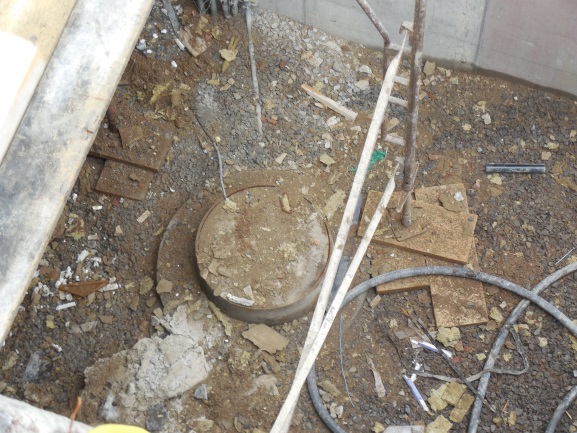 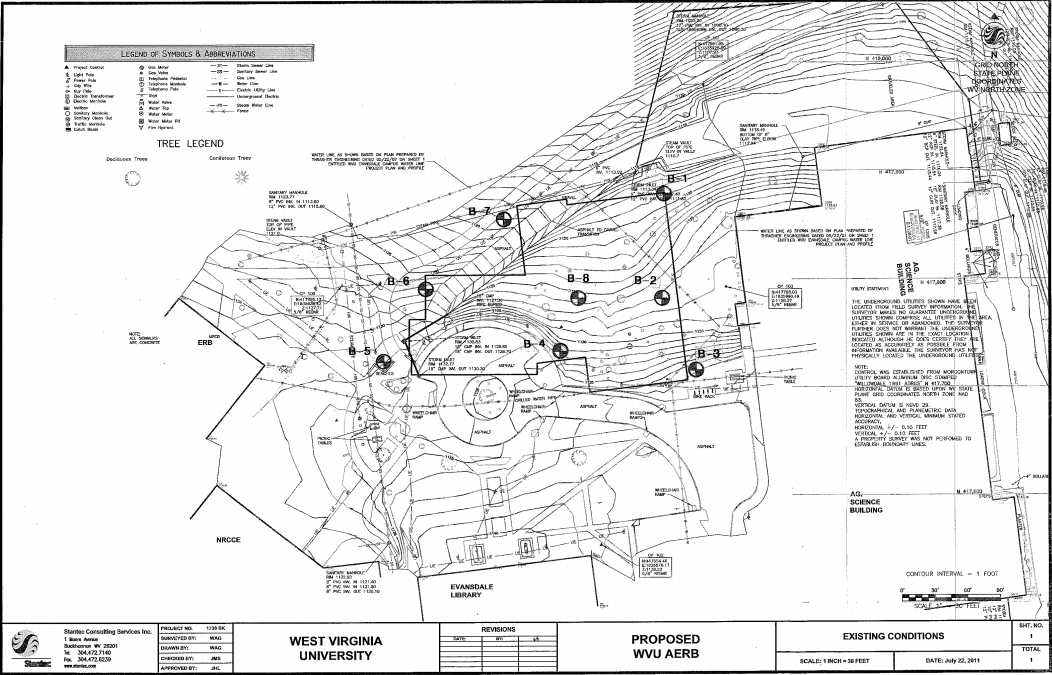 Sump Pump System Estimate
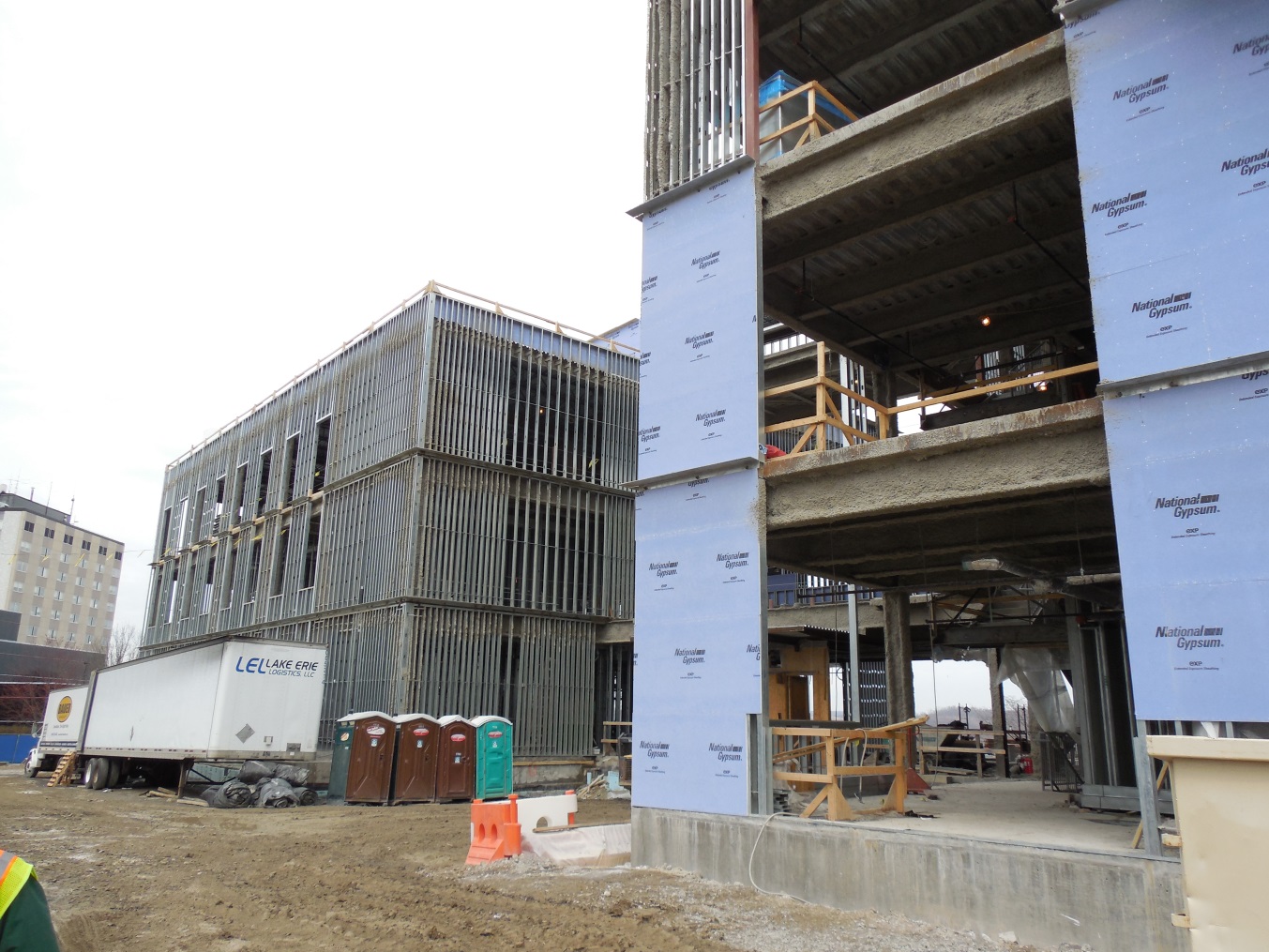 (Const. DWGs Courtesy of Stantec)
(Photos & Table Courtesy of Jeremy Feath)
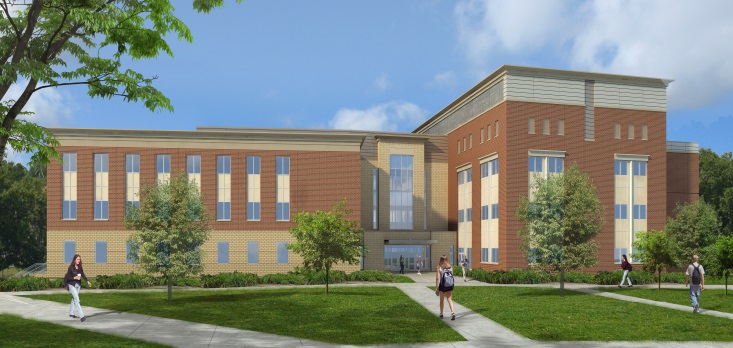 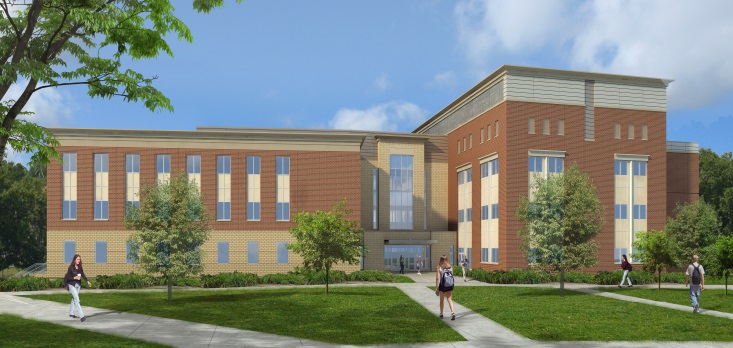 Project Overview
Results
Jeremy Feath
Construction Option
Analysis 3
Underground Spring
University Engineering Building
Mid-Atlantic University, United States
University Engineering Building
Mid-Atlantic University, United States
Project Overview

Analysis 1: Clean Room Coordination

Analysis 2: Roof System Redesign

Analysis 3: Underground Spring

Analysis 4: FM Information Delivery

Final Recommendations

Acknowledgements
Project Overview

Analysis 1: Clean Room Coordination
Background
Project Organization Results
Coordination Results

Analysis 2: Roof System Redesign
Background
Schedule Results
Cost Comparison
Structural Breadth

Analysis 3: Underground Spring
Background
Results
Mechanical Breadth

Analysis 4: FM Information Delivery

Final Recommendations

Acknowledgements
Underground Spring Solution:

Tamko TW-60 Waterproofing Membrane
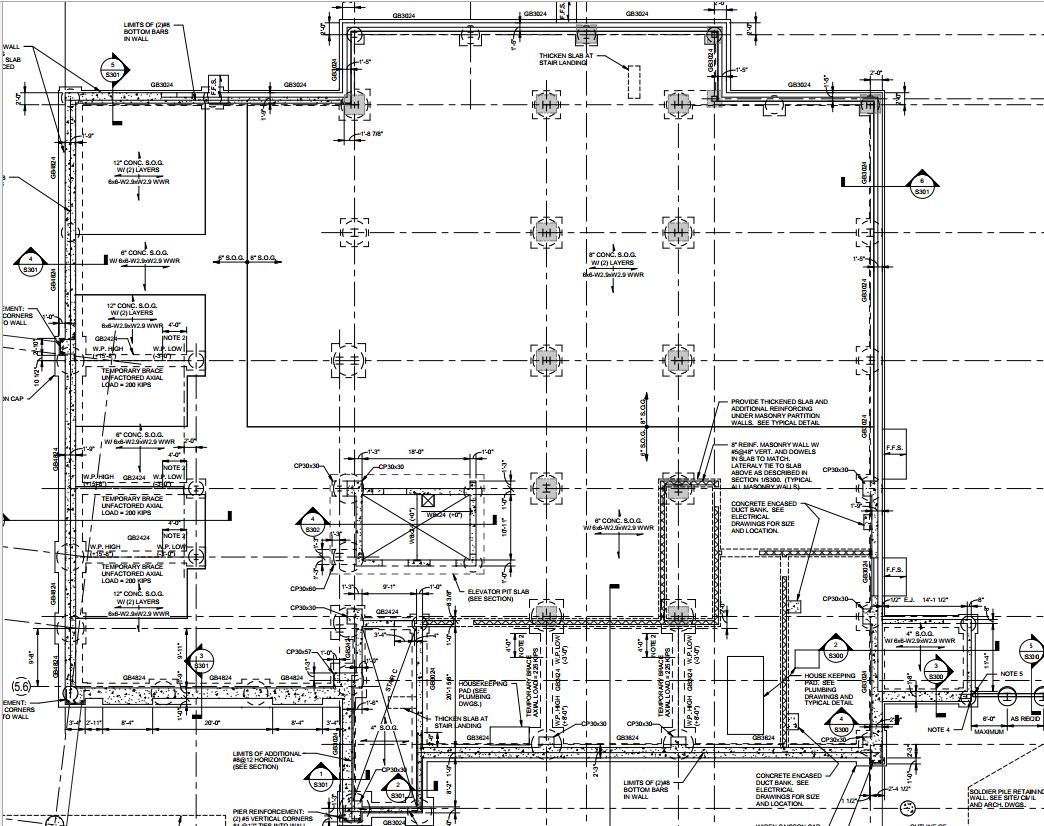 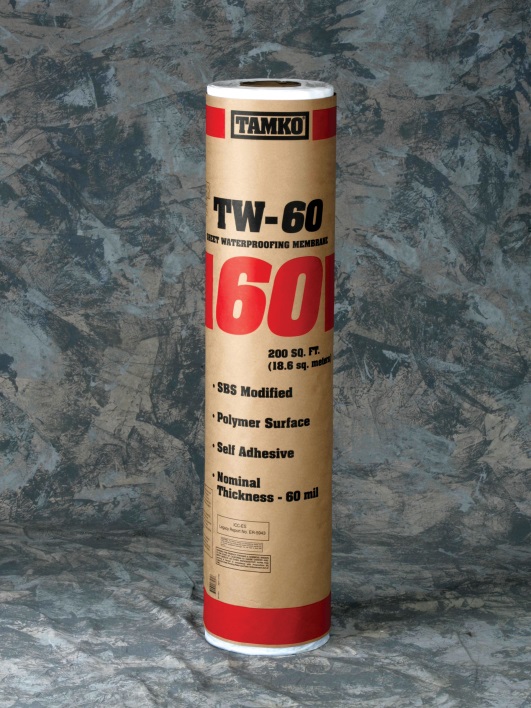 N Line 1 – 6
6 Line N – G
G Line 1 – 6
1 Line G - N
(Const. DWGs Courtesy of Stantec)
(Photos & Table Courtesy of Jeremy Feath)
(Courtesy of Tamko)
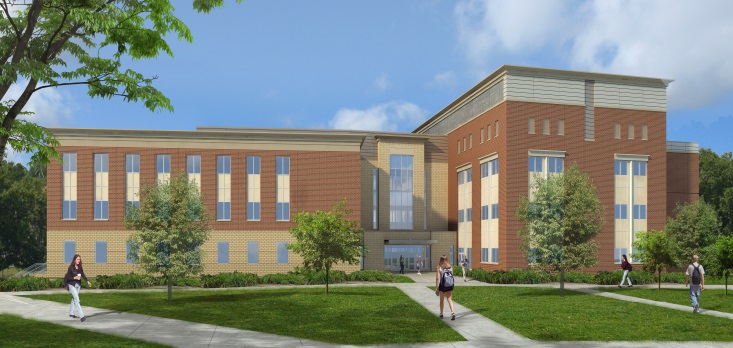 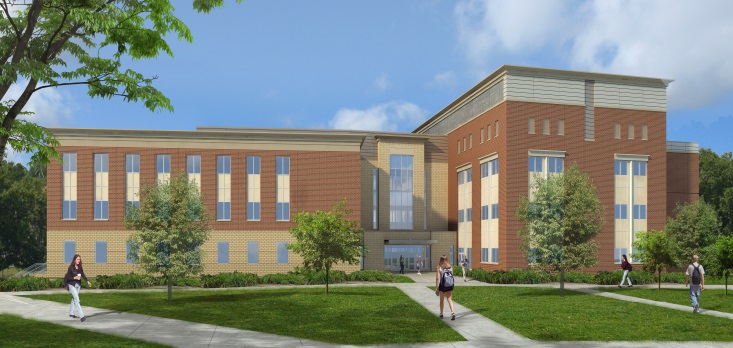 Project Overview
Results
Jeremy Feath
Construction Option
Analysis 3
Underground Spring
University Engineering Building
Mid-Atlantic University, United States
University Engineering Building
Mid-Atlantic University, United States
Project Overview

Analysis 1: Clean Room Coordination

Analysis 2: Roof System Redesign

Analysis 3: Underground Spring

Analysis 4: FM Information Delivery

Final Recommendations

Acknowledgements
Project Overview

Analysis 1: Clean Room Coordination
Background
Project Organization Results
Coordination Results

Analysis 2: Roof System Redesign
Background
Schedule Results
Cost Comparison
Structural Breadth

Analysis 3: Underground Spring
Background
Results
Mechanical Breadth

Analysis 4: FM Information Delivery

Final Recommendations

Acknowledgements
Underground Spring Solution:

Tamko TW-60 Waterproofing Membrane
Cost Estimate Impact
Sump Pump System Estimate
Tamko TW-60 Material Foundation Wall Costs
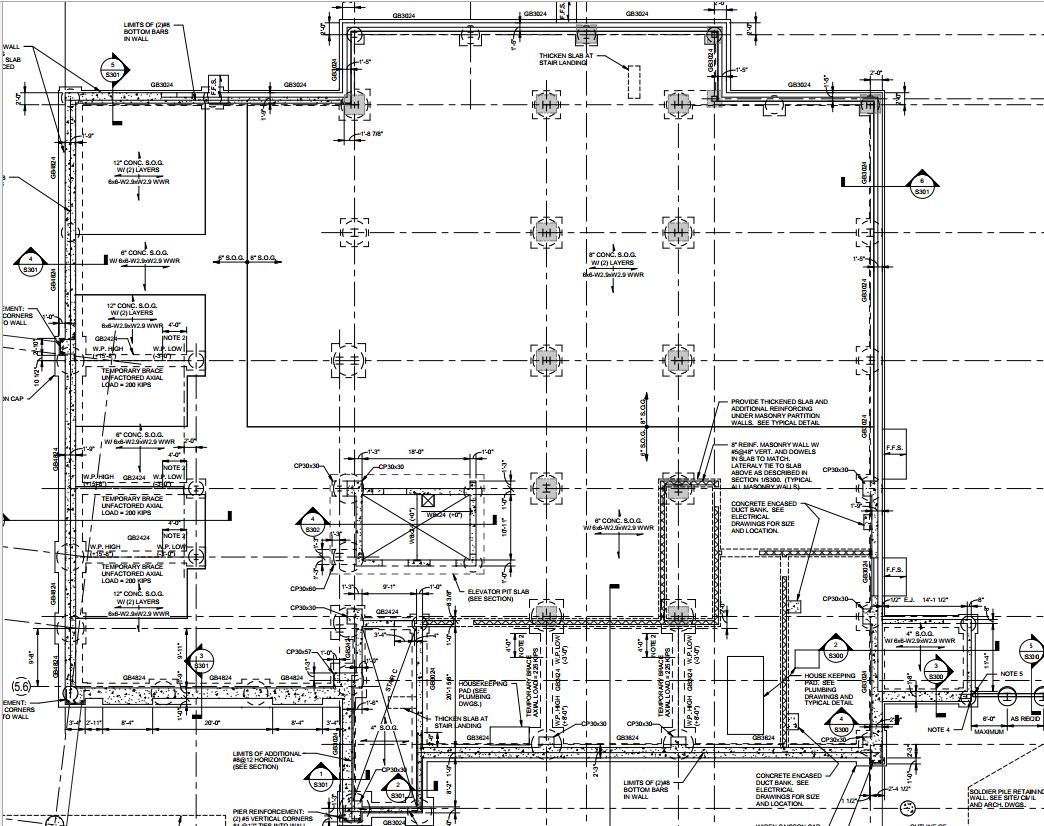 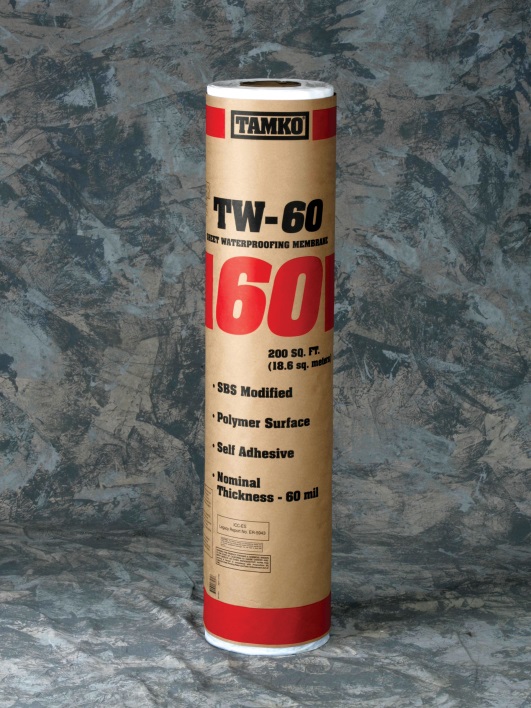 N Line 1 – 6
6 Line N – G
G Line 1 – 6
1 Line G - N
Cost difference made up from Roof System change
System is necessary to combat the Spring in combination with heavy rainfall
Note: Labor Costs do NOT change
Total System Cost - $21,151.00
(Const. DWGs Courtesy of Stantec)
(Table s Courtesy of Jeremy Feath)
(Courtesy of Tamko)
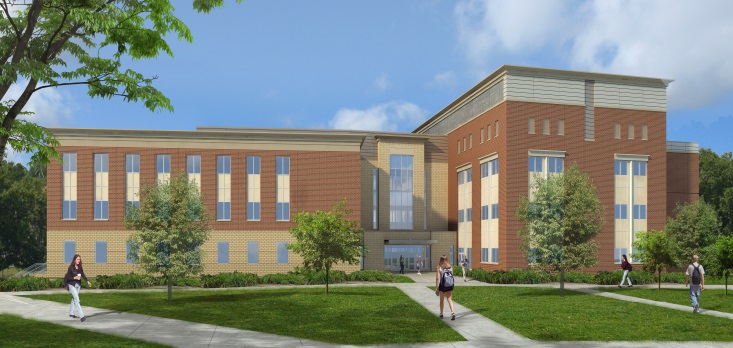 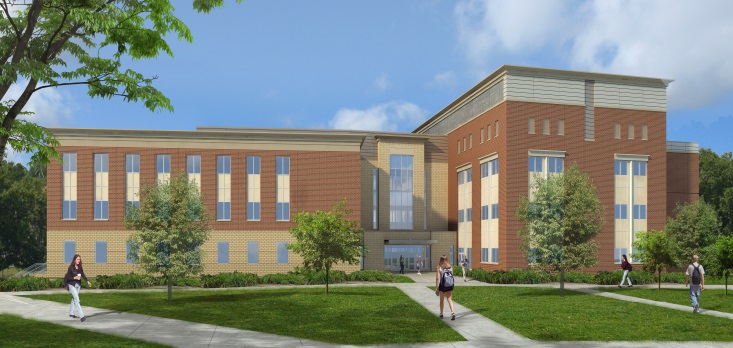 Project Overview
Results
Jeremy Feath
Construction Option
Analysis 3
Underground Spring
University Engineering Building
Mid-Atlantic University, United States
University Engineering Building
Mid-Atlantic University, United States
Project Overview

Analysis 1: Clean Room Coordination

Analysis 2: Roof System Redesign

Analysis 3: Underground Spring

Analysis 4: FM Information Delivery

Final Recommendations

Acknowledgements
Project Overview

Analysis 1: Clean Room Coordination
Background
Project Organization Results
Coordination Results

Analysis 2: Roof System Redesign
Background
Schedule Results
Cost Comparison
Structural Breadth

Analysis 3: Underground Spring
Background
Results
Mechanical Breadth

Analysis 4: FM Information Delivery

Final Recommendations

Acknowledgements
Underground Spring Solution:

Tamko TW-60 Waterproofing Membrane
Schedule Impact
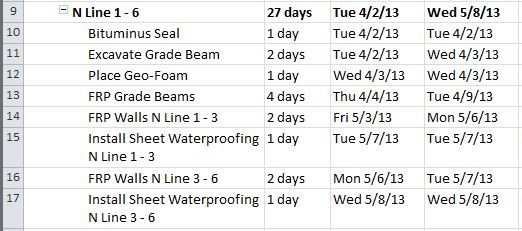 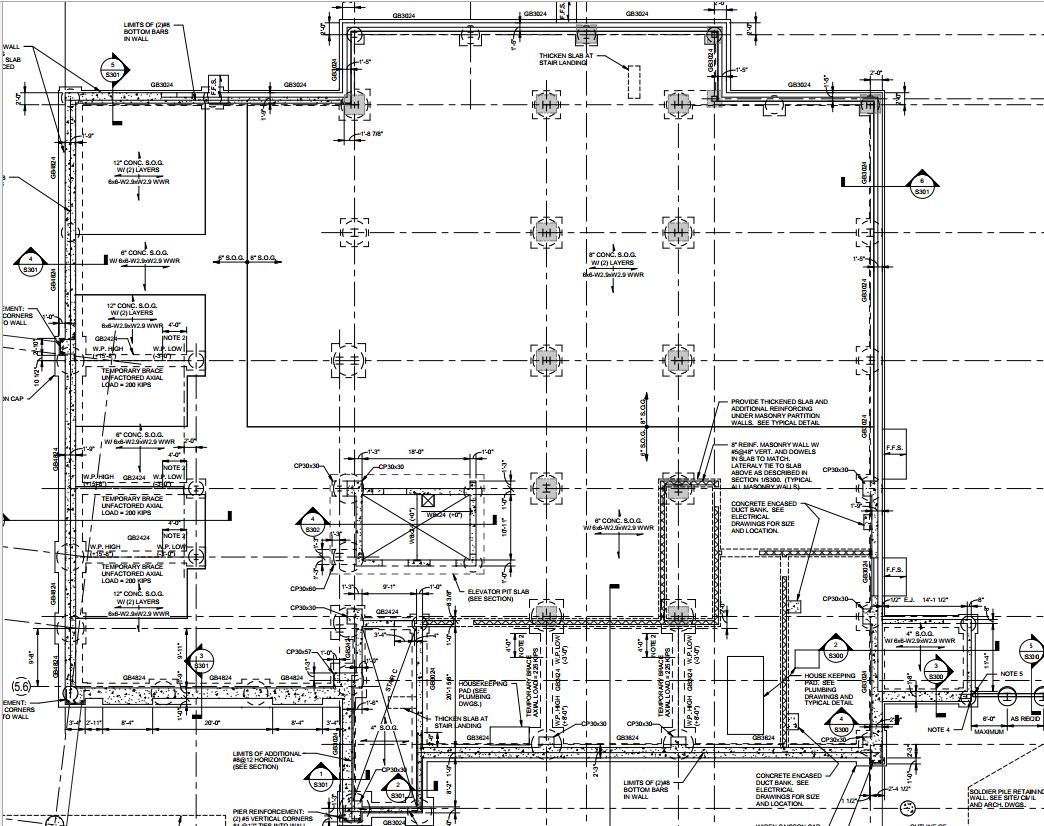 Foundation Waterproofing Membrane Durations
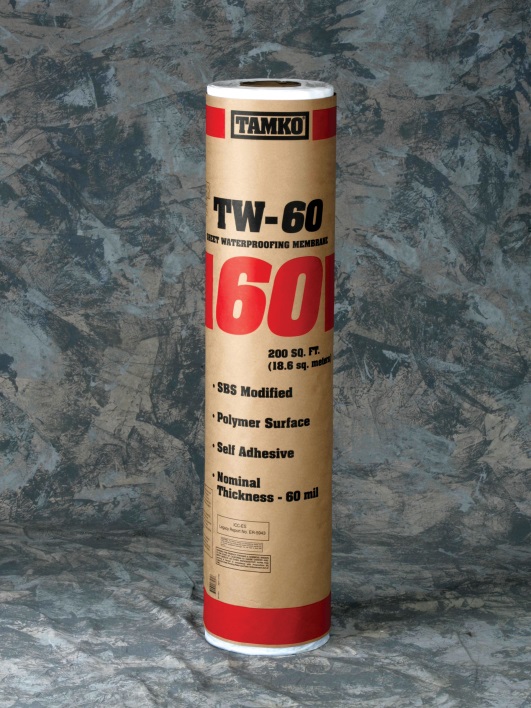 N Line 1 – 6
6 Line N – G
G Line 1 – 6
1 Line G - N
Each Wall section follows same pattern
Duration from Table, broken down based on # of pours for the Wall section
Schedule increase acceptable, work can be completed around steel erection
Total Schedule Change = +4 days
Roughly 1 extra day per Wall section
(Const. DWGs Courtesy of Stantec)
(Table  & Schedule Courtesy of Jeremy Feath)
(Courtesy of Tamko)
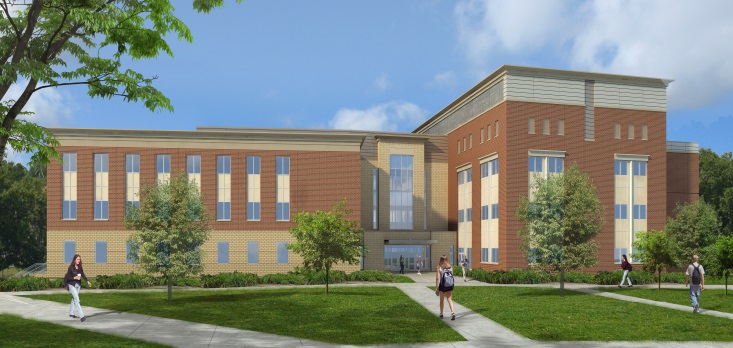 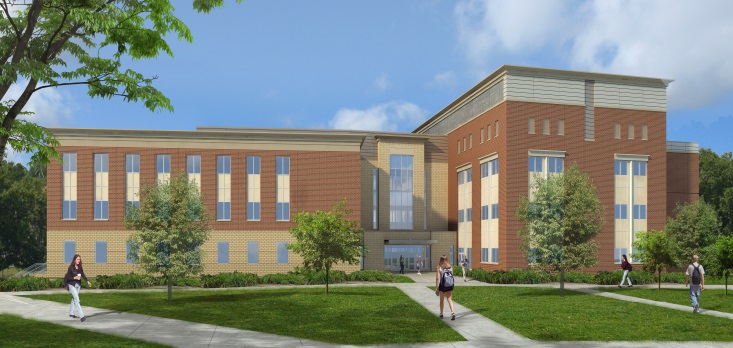 Project Overview
Sizing of a Sump Pump
Jeremy Feath
Construction Option
Analysis 3
Underground Spring
University Engineering Building
Mid-Atlantic University, United States
University Engineering Building
Mid-Atlantic University, United States
Project Overview

Analysis 1: Clean Room Coordination

Analysis 2: Roof System Redesign

Analysis 3: Underground Spring

Analysis 4: FM Information Delivery

Final Recommendations

Acknowledgements
Project Overview

Analysis 1: Clean Room Coordination
Background
Project Organization Results
Coordination Results

Analysis 2: Roof System Redesign
Background
Schedule Results
Cost Comparison
Structural Breadth

Analysis 3: Underground Spring
Background
Results
Mechanical Breadth

Analysis 4: FM Information Delivery

Final Recommendations

Acknowledgements
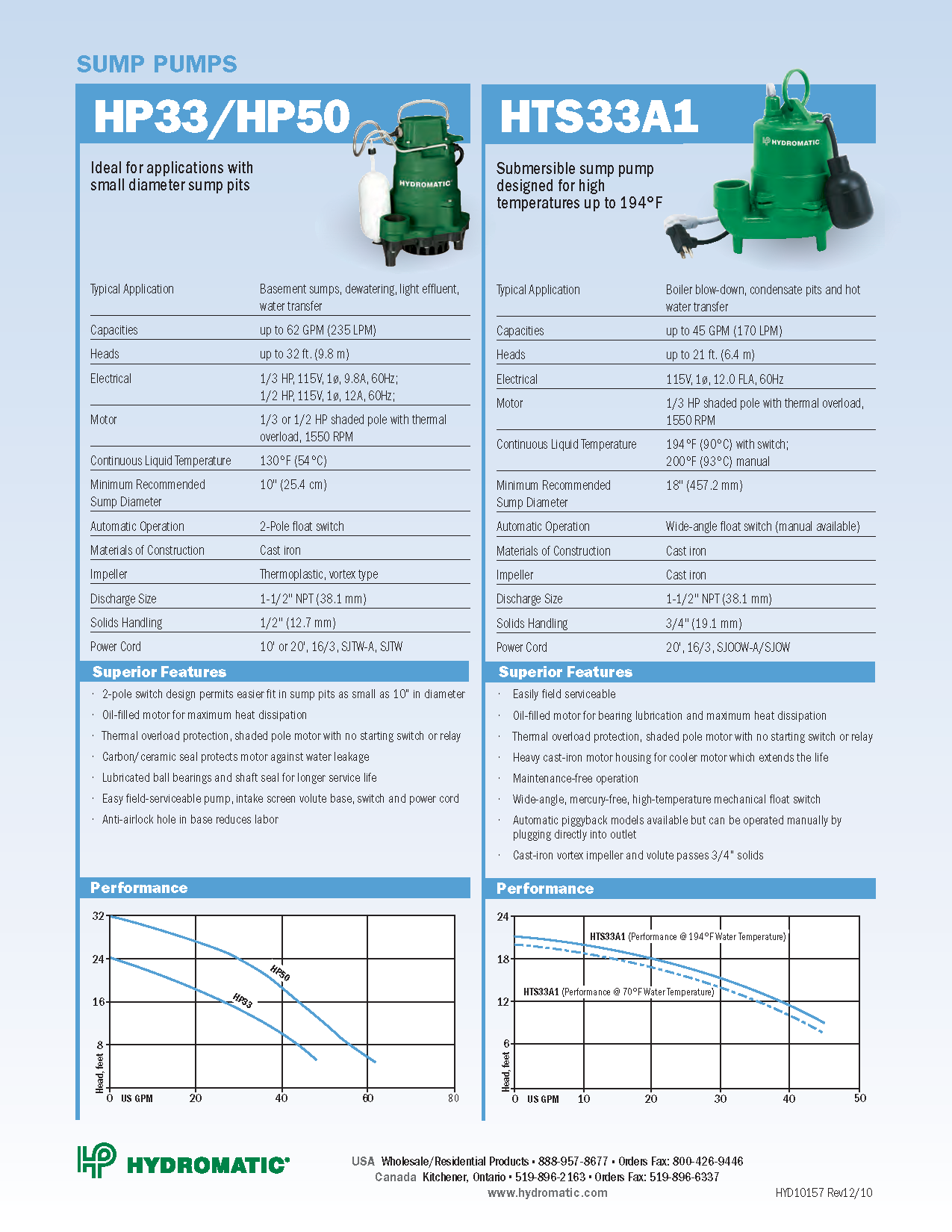 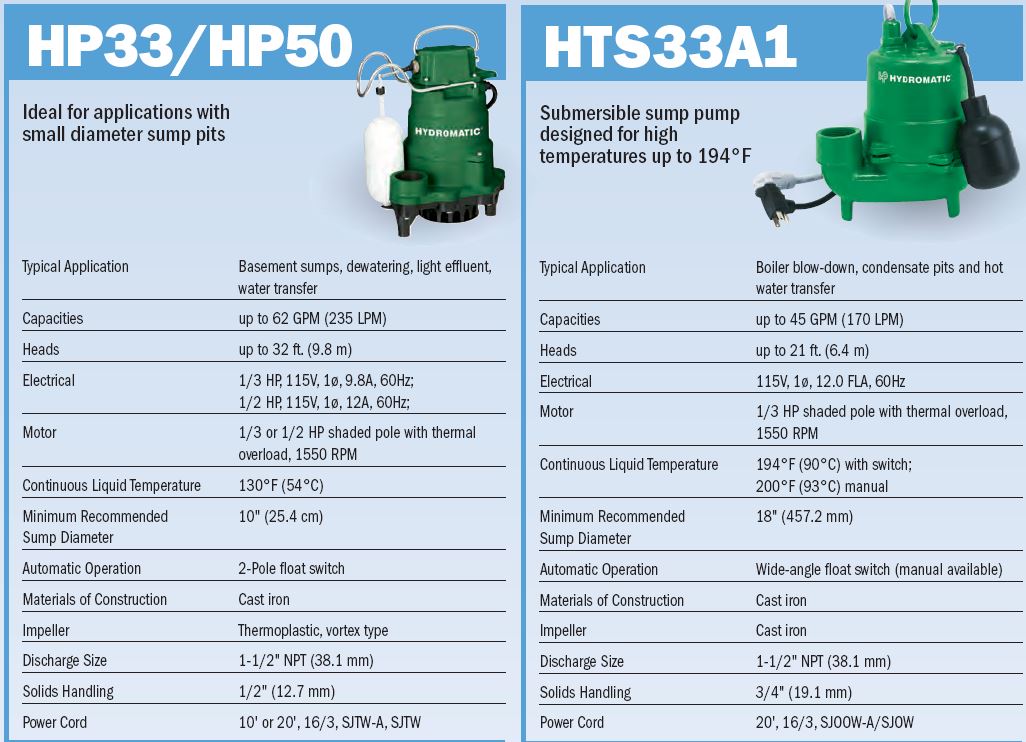 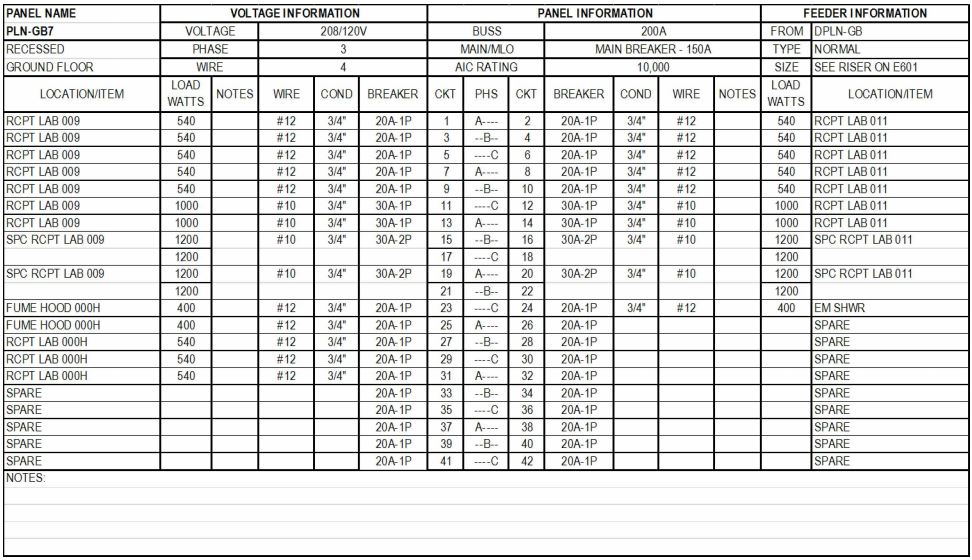 Technical Data:
System  Capacity = 30 GPM
Total Dynamic Head =  14’
Static Head = 10’
Friction Head = 3.27’
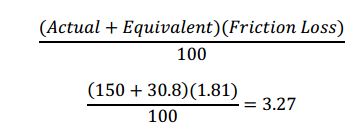 Level 0 Panelboards have the capacity to handle the additional load of a sump pump
(Const. DWGs Courtesy of Stantec)
(Equation Courtesy of Jeremy Feath)(Literature Courtesy of Hydromatic)
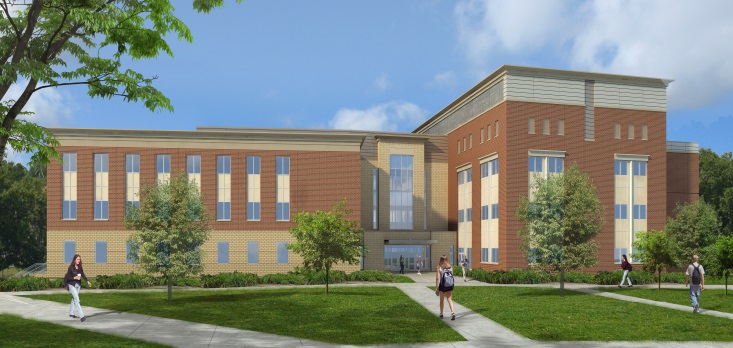 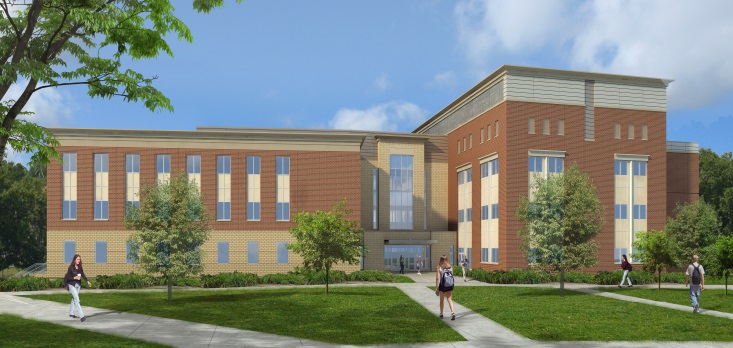 Analysis 4
CM to FM Information Delivery
Project Overview
Summary
Jeremy Feath
Construction Option
University Engineering Building
Mid-Atlantic University, United States
University Engineering Building
Mid-Atlantic University, United States
Project Overview

Analysis 1: Clean Room Coordination

Analysis 2: Roof System Redesign

Analysis 3: Underground Spring

Analysis 4: FM Information Delivery

Final Recommendations

Acknowledgements
Project Overview

Analysis 1: Clean Room Coordination
Background
Project Organization Results
Coordination Results

Analysis 2: Roof System Redesign
Background
Schedule Results
Cost Comparison
Structural Breadth

Analysis 3: Underground Spring
Background
Results
Mechanical Breadth

Analysis 4: FM Information Delivery

Final Recommendations

Acknowledgements
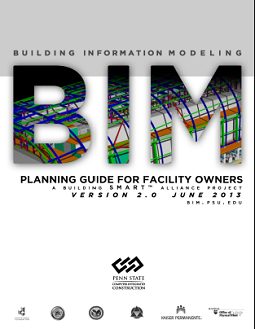 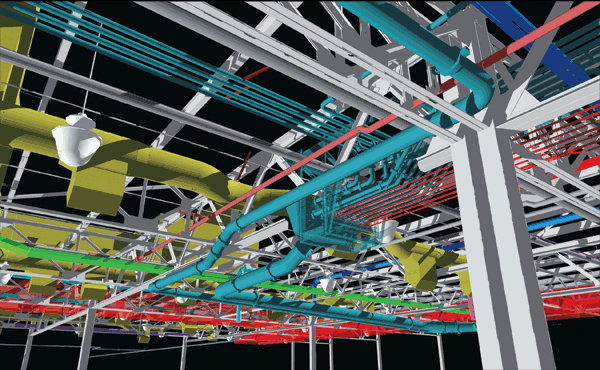 Key Takeaways:
Necessary to weed out critical information from excess
It’s not always the information itself, but the means of using that information for O&M
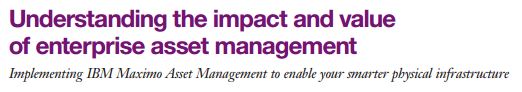 (Images Courtesy of Google, Penn State & IBM)
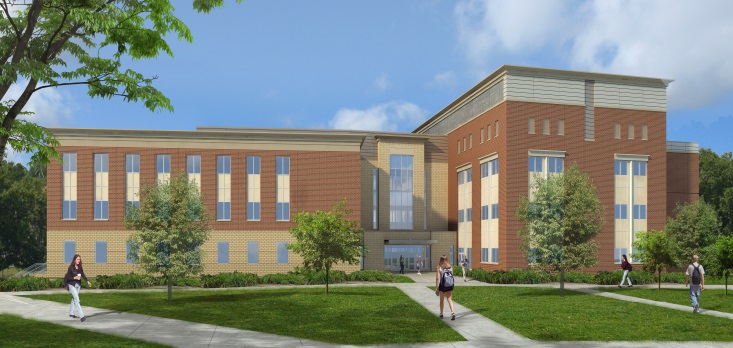 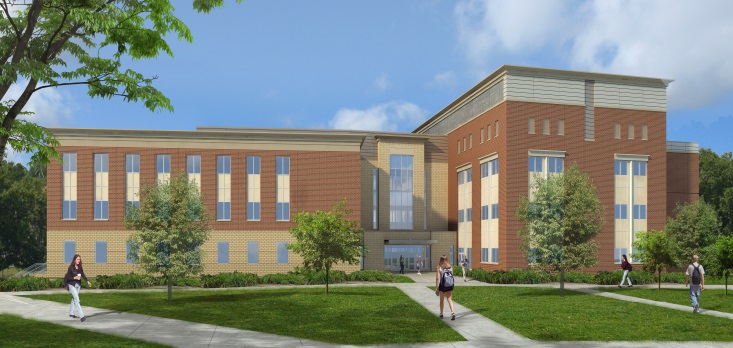 Project Overview
Final Recommendations
Jeremy Feath
Construction Option
Jeremy Feath
Construction Option
University Engineering Building
Mid-Atlantic University, United States
University Engineering Building
Mid-Atlantic University, United States
Project Overview

Analysis 1: Clean Room Coordination

Analysis 2: Roof System Redesign

Analysis 3: Underground Spring

Analysis 4: FM Information Delivery

Final Recommendations

Acknowledgements
Project Overview

Analysis 1: Clean Room Coordination
Background
Project Organization Results
Coordination Results

Analysis 2: Roof System Redesign
Background
Schedule Results
Cost Comparison
Structural Breadth

Analysis 3: Underground Spring
Background
Results
Mechanical Breadth

Analysis 4: FM Information Delivery

Final Recommendations

Acknowledgements
Analysis 3: Underground Spring:
Add Waterproofing Membrane in addition to the sump pump solution of the project team.
Schedule Impact is negligible
Cost Impact, while substantial, can be offset by Roof savings
Recommendation: PROCEED
Analysis 1: Clean Room Coordination:
Reorganize project team chart to reflect new contractual obligations for Hodess
Creation of Coordination Schedule to maximize early coordination for the Clean Room
Recommendation: PROCEED
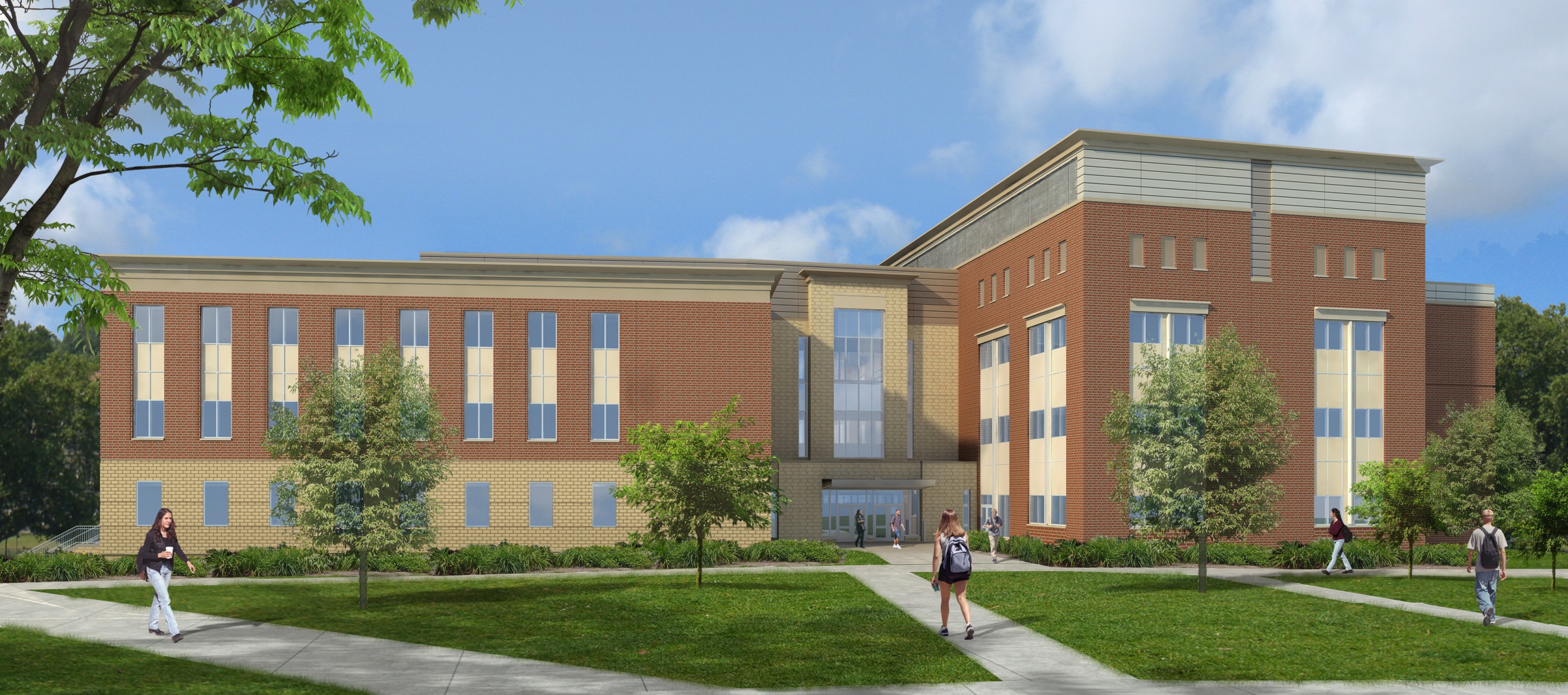 Analysis 2: Roof System Redesign:
Replace Fully-Adhered TPO with InvisiWeld TPO system.
Saves 20+ working days on schedule
Saves $27,000 in costs
Recommendation: PROCEED
Analysis 4: CM – FM Information Delivery:
Outline created to help Owners/FM incorporate technologies
Means of using information more important than information at times
Recommendation: PROCEED
(Courtesy of Owner)
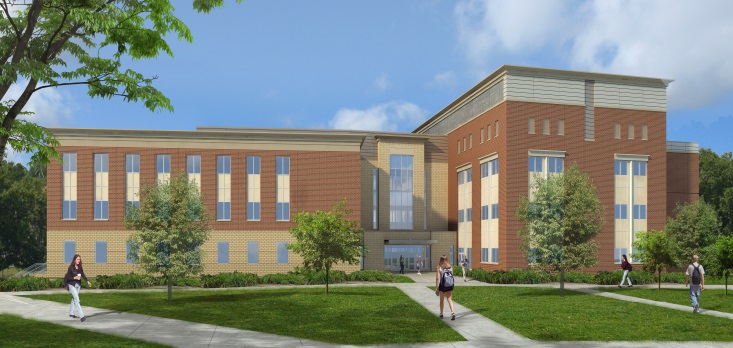 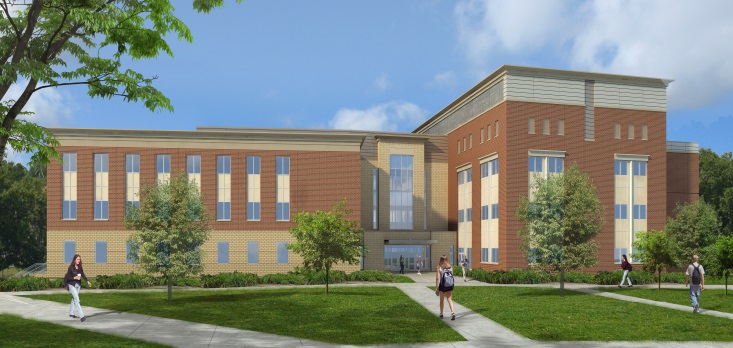 Project Overview
Acknowledgements
Jeremy Feath
Construction Option
Jeremy Feath
Construction Option
University Engineering Building
Mid-Atlantic University, United States
University Engineering Building
Mid-Atlantic University, United States
Project Overview

Analysis 1: Clean Room Coordination

Analysis 2: Roof System Redesign

Analysis 3: Underground Spring

Analysis 4: FM Information Delivery

Final Recommendations

Acknowledgements
Project Overview

Analysis 1: Clean Room Coordination
Background
Project Organization Results
Coordination Results

Analysis 2: Roof System Redesign
Background
Schedule Results
Cost Comparison
Structural Breadth

Analysis 3: Underground Spring
Background
Results
Mechanical Breadth

Analysis 4: FM Information Delivery

Final Recommendations

Acknowledgements
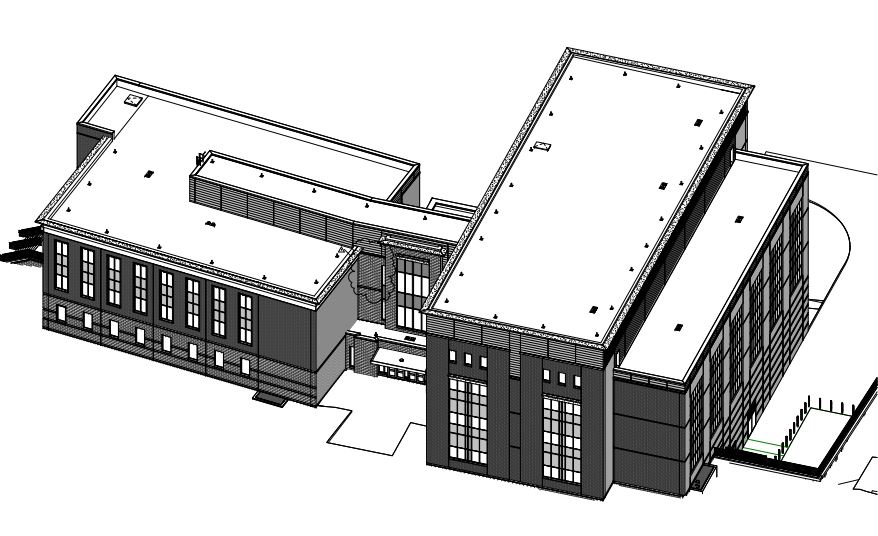 A Special Thanks to …
AE Faculty & Staff
Dr. Craig Dubler
Dr. Ed Gannon
Todd Bookwalter
Bud Curry
The University Project Team
Massaro Project Team
Friends & Family
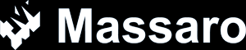 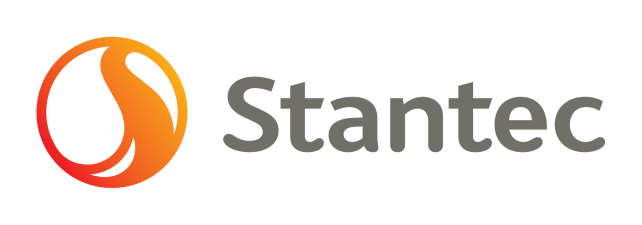 (Courtesy of Stantec)
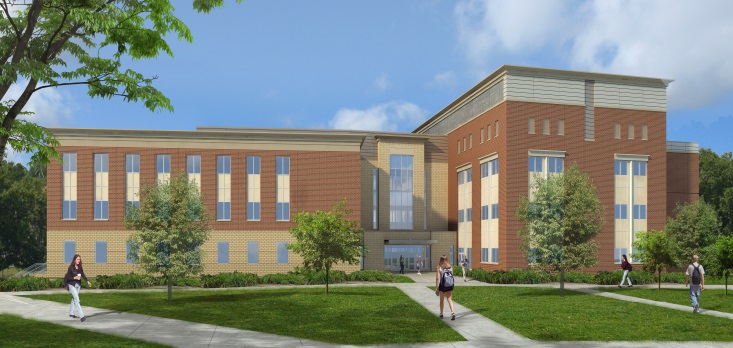 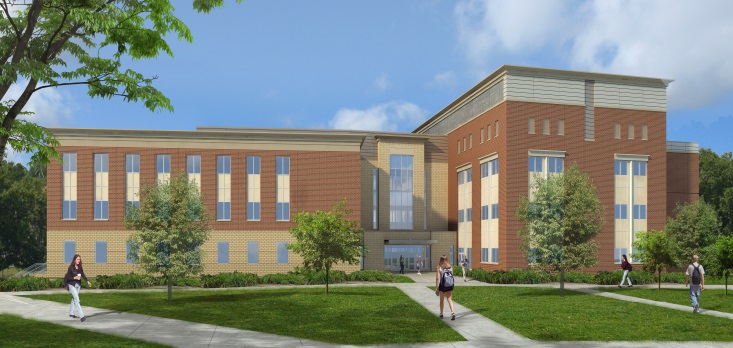 Project Overview
Questions
Jeremy Feath
Construction Option
Jeremy Feath
Construction Option
University Engineering Building
Mid-Atlantic University, United States
University Engineering Building
Mid-Atlantic University, United States
Project Overview

Analysis 1: Clean Room Coordination

Analysis 2: Roof System Redesign

Analysis 3: Underground Spring

Analysis 4: FM Information Delivery

Final Recommendations

Acknowledgements
Project Overview

Analysis 1: Clean Room Coordination
Background
Project Organization Results
Coordination Results

Analysis 2: Roof System Redesign
Background
Schedule Results
Cost Comparison
Structural Breadth

Analysis 3: Underground Spring
Background
Results
Mechanical Breadth

Analysis 4: FM Information Delivery

Final Recommendations

Acknowledgements
Analysis 3: Underground Spring:
Add Waterproofing Membrane in addition to the sump pump solution of the project team.
Schedule Impact is negligible
Cost Impact, while substantial, can be offset by Roof savings
Recommendation: PROCEED
Analysis 1: Clean Room Coordination:
Reorganize project team chart to reflect new contractual obligations for Hodess
Creation of Coordination Schedule to maximize early coordination for the Clean Room
Recommendation: PROCEED
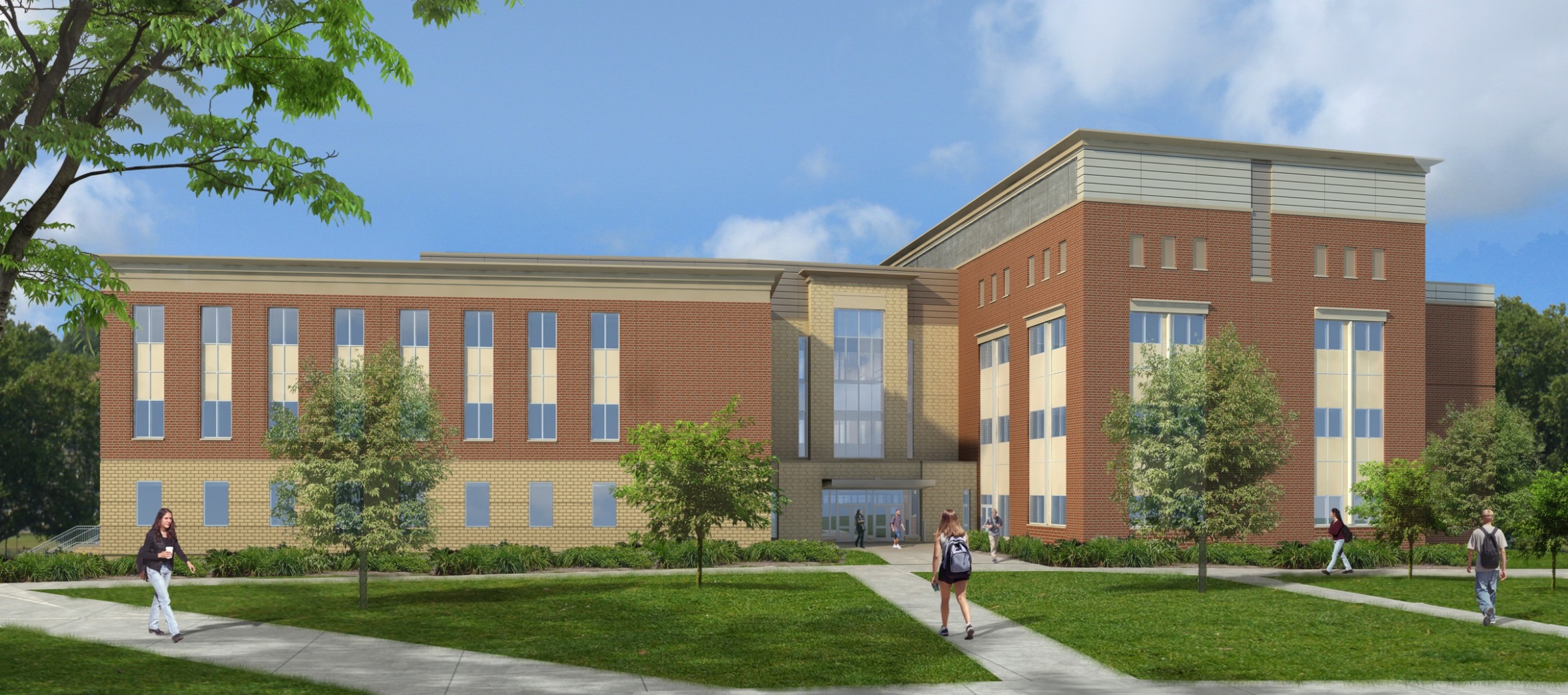 Analysis 2: Roof System Redesign:
Replace Fully-Adhered TPO with InvisiWeld TPO system.
Saves 20+ working days on schedule
Saves $27,000 in costs
Recommendation: PROCEED
Analysis 4: CM – FM Information Delivery:
Outline created to help Owners/FM incorporate technologies
Means of using information more important than information at times
Recommendation: PROCEED
(Courtesy of Owner)